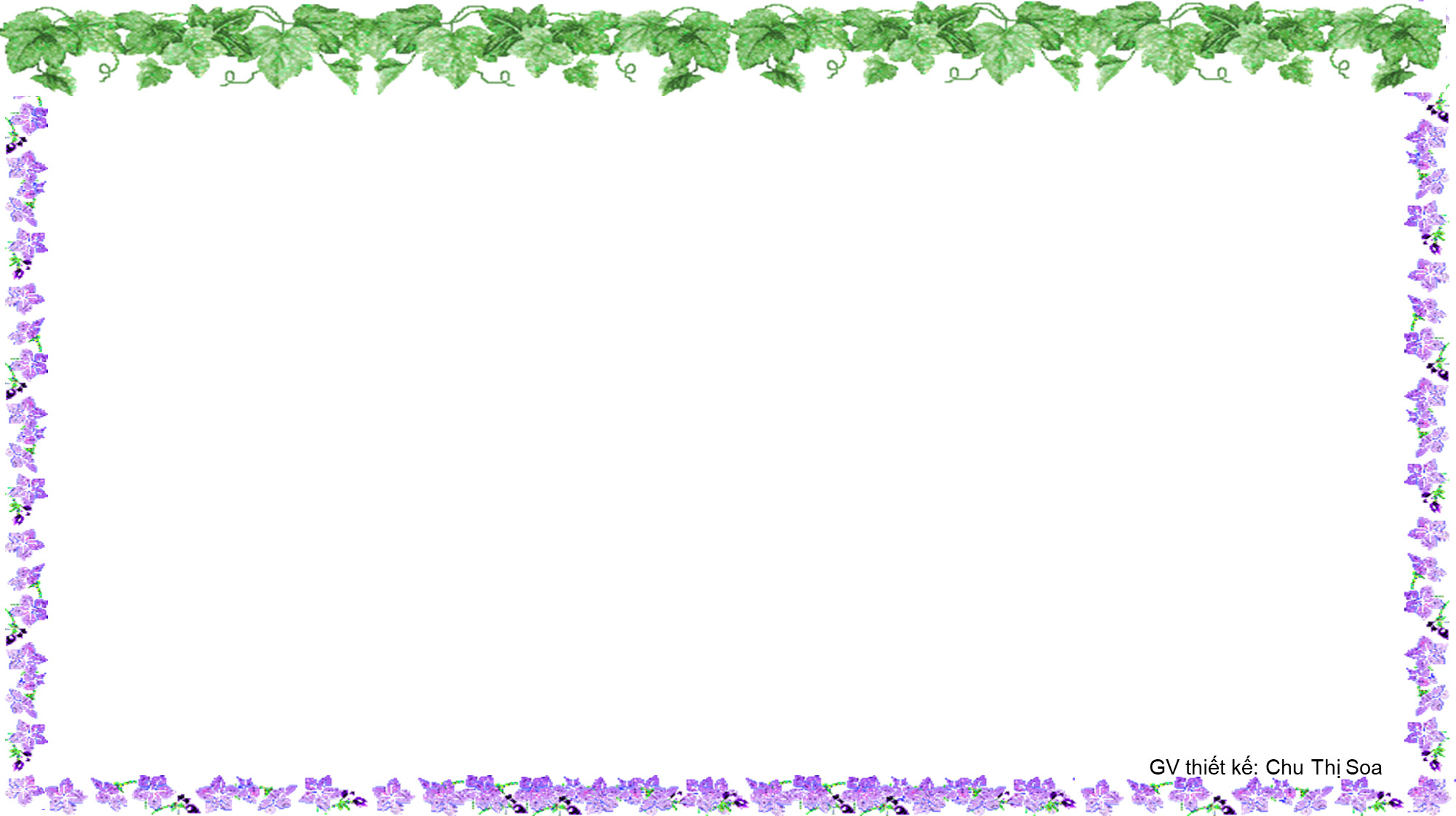 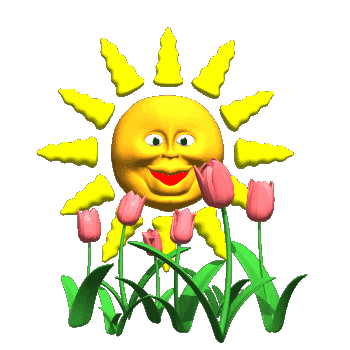 -
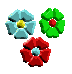 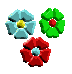 -
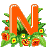 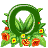 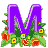 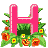 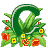 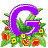 ?
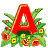 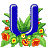 CÁC EM HỌC SINH  LỚP 2
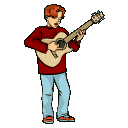 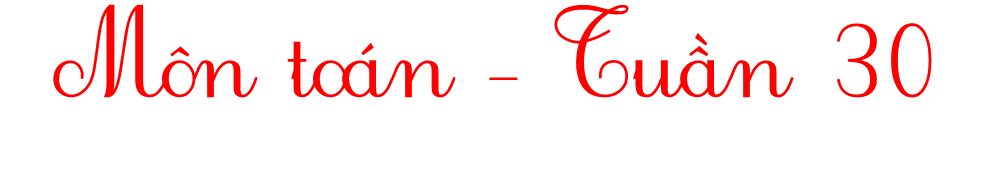 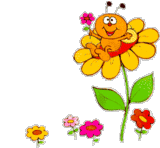 4
GV: Chu Thị Soa
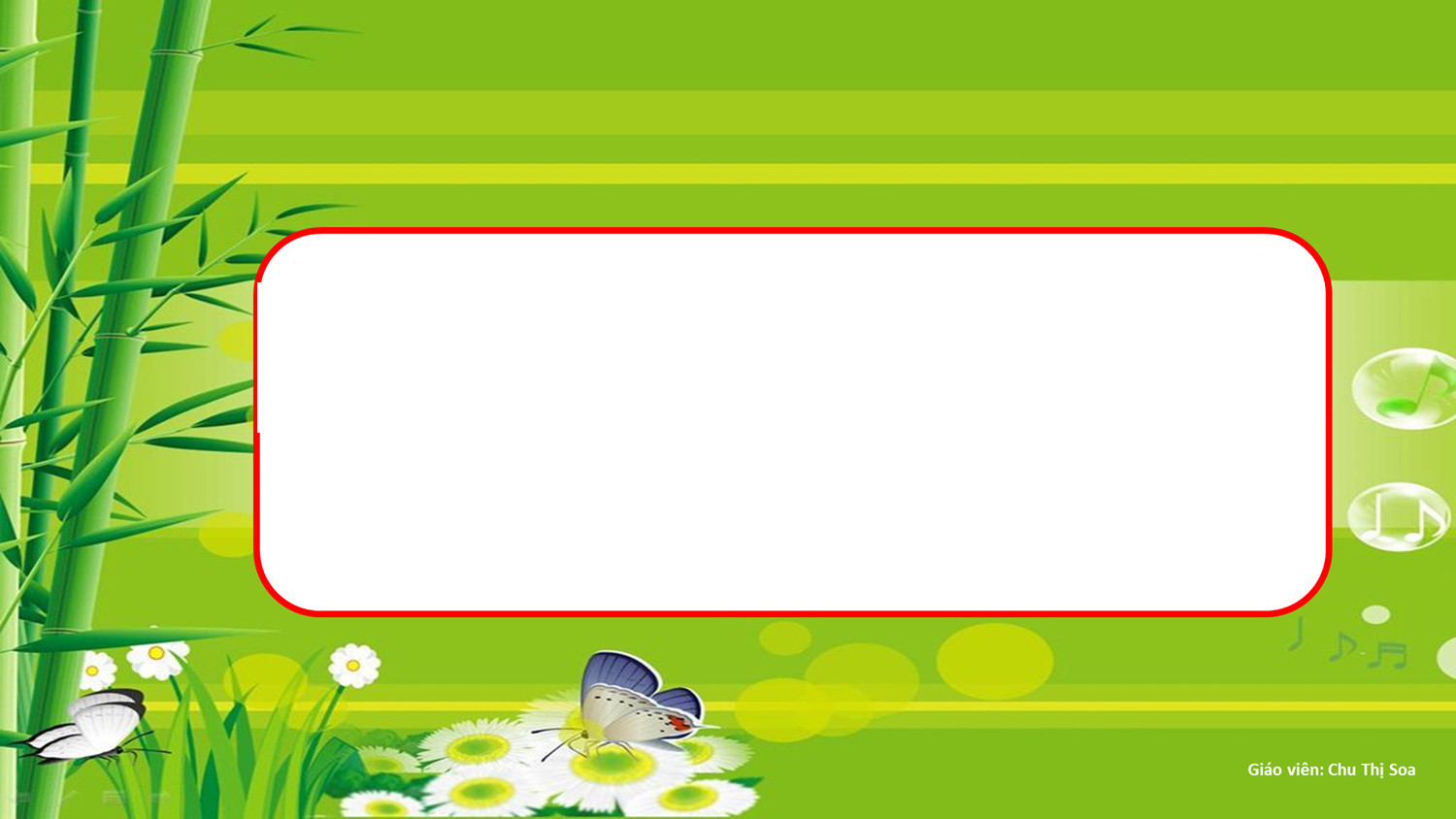 KIỂM TRA BÀI CŨ
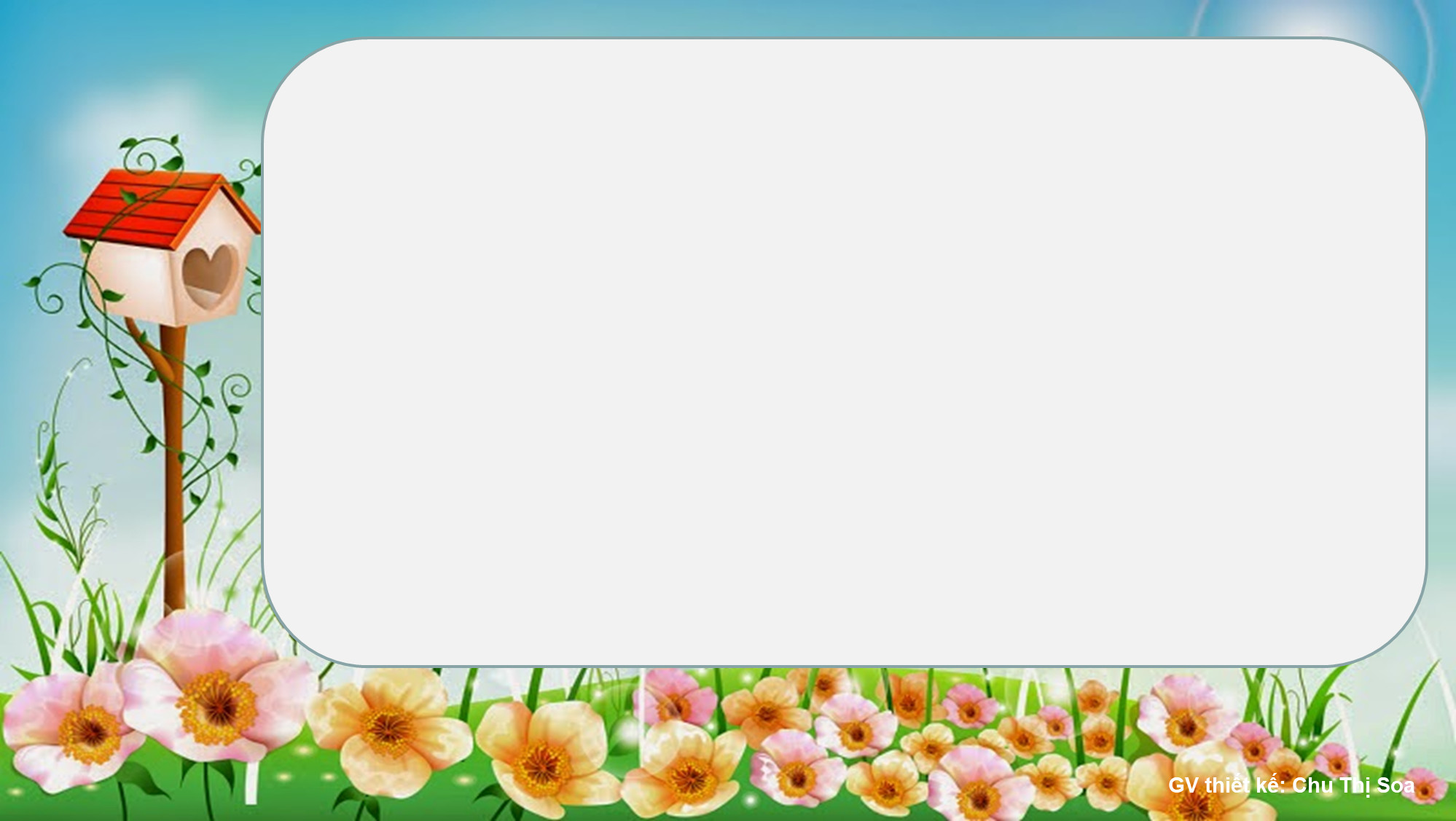 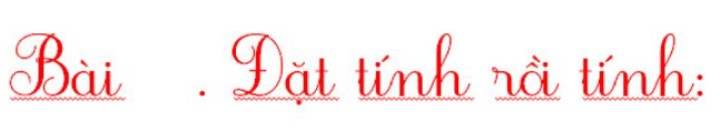 62 - 32        42 + 33
PHÉP CỘNG, PHÉP TRỪ 
TRONG PHẠM VI 20
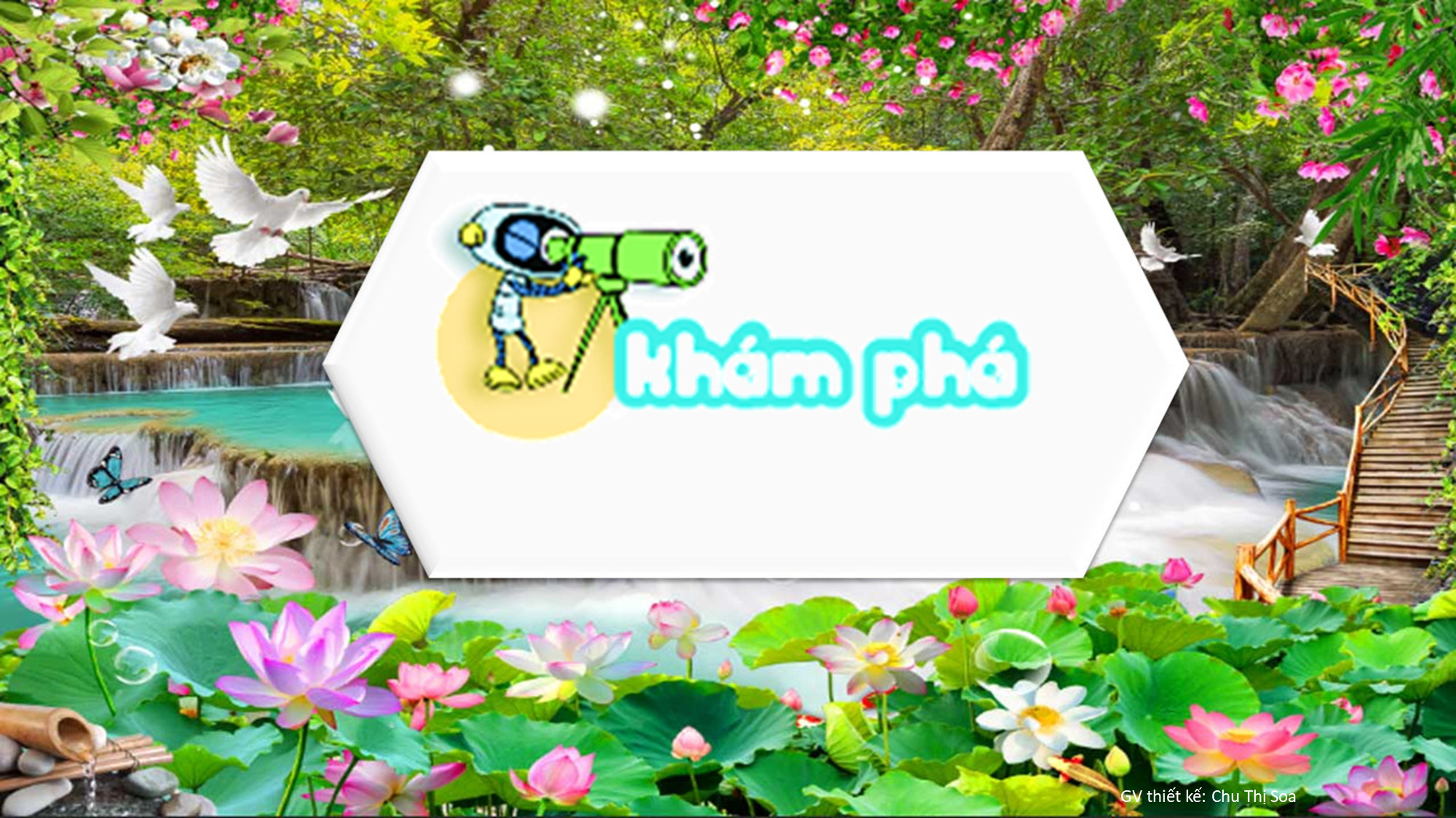 Chủ đề2
Bài 7
PHÉP CỘNG (QUA 10) TRONG PHẠM VI 20
 ( tiết 1)
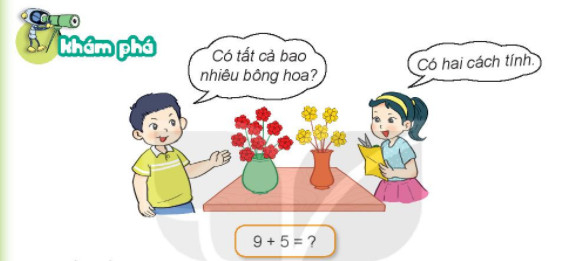 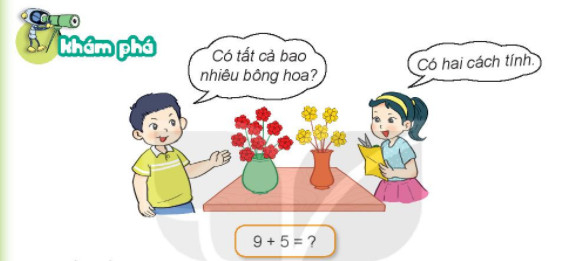 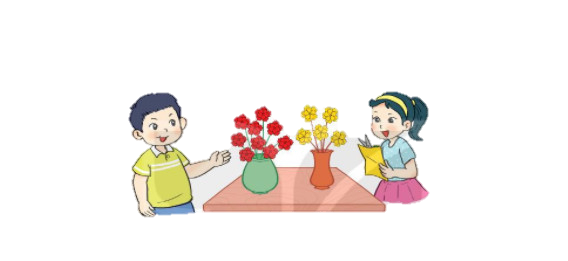 9 + 5 =?
Cách 1. Đếm tiếp
14
13
10
12
11
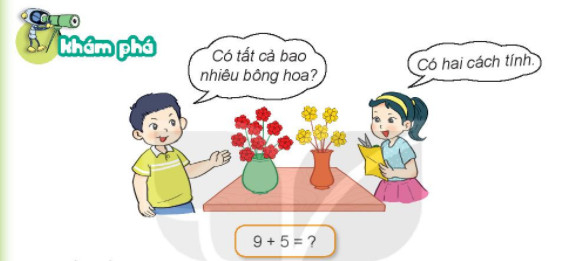 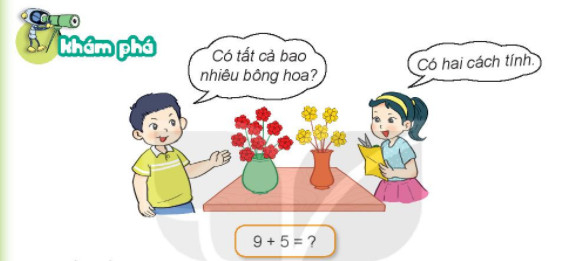 9
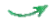 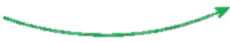 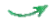 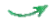 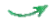 9 + 5 = 14
9 + 5 = …
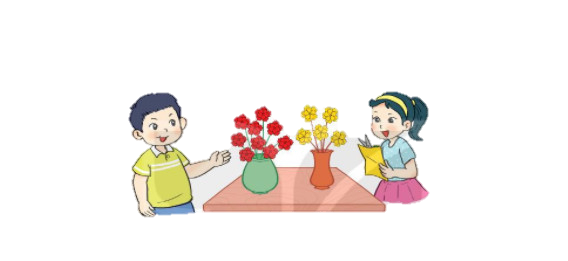 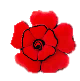 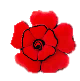 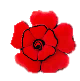 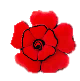 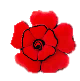 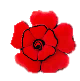 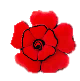 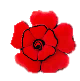 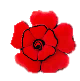 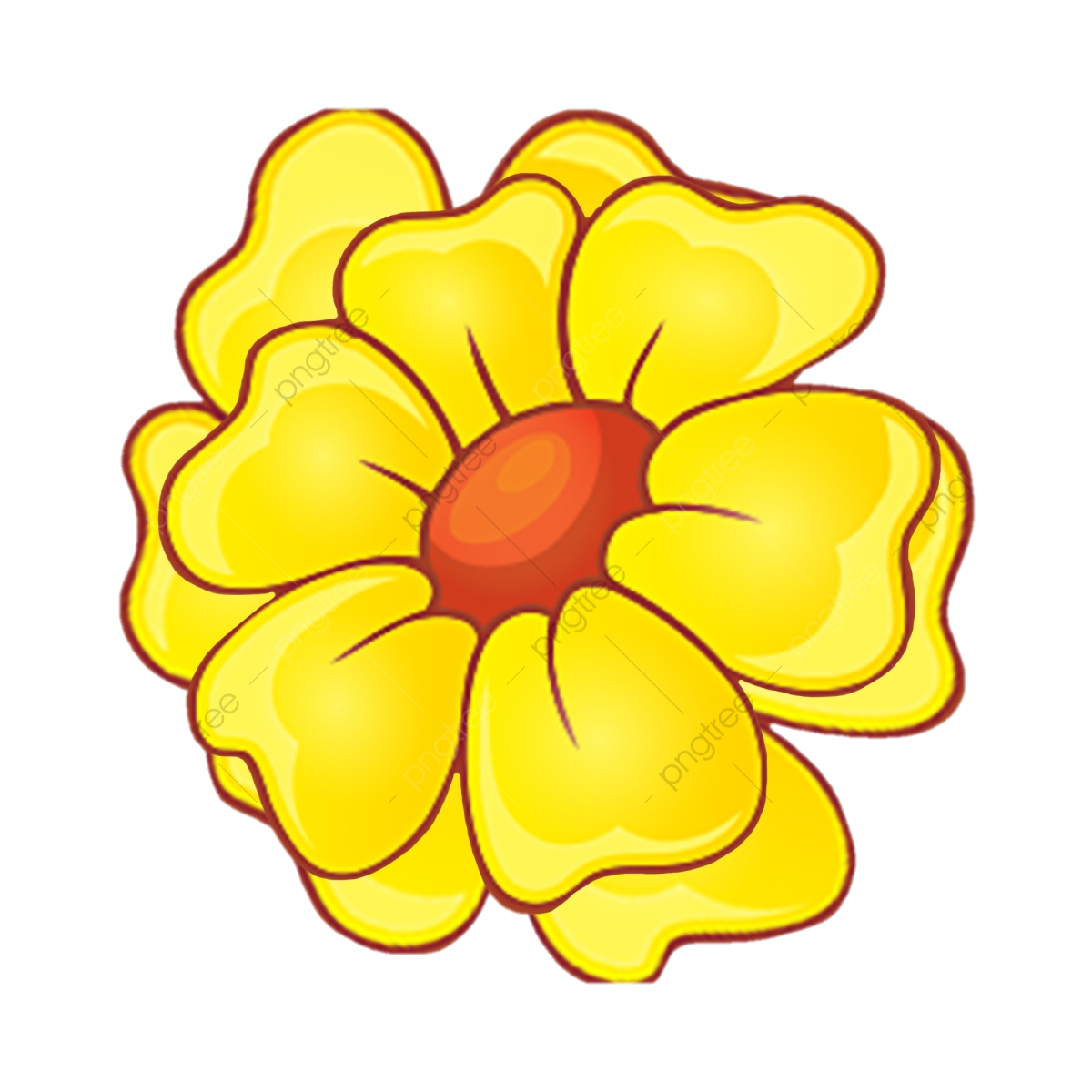 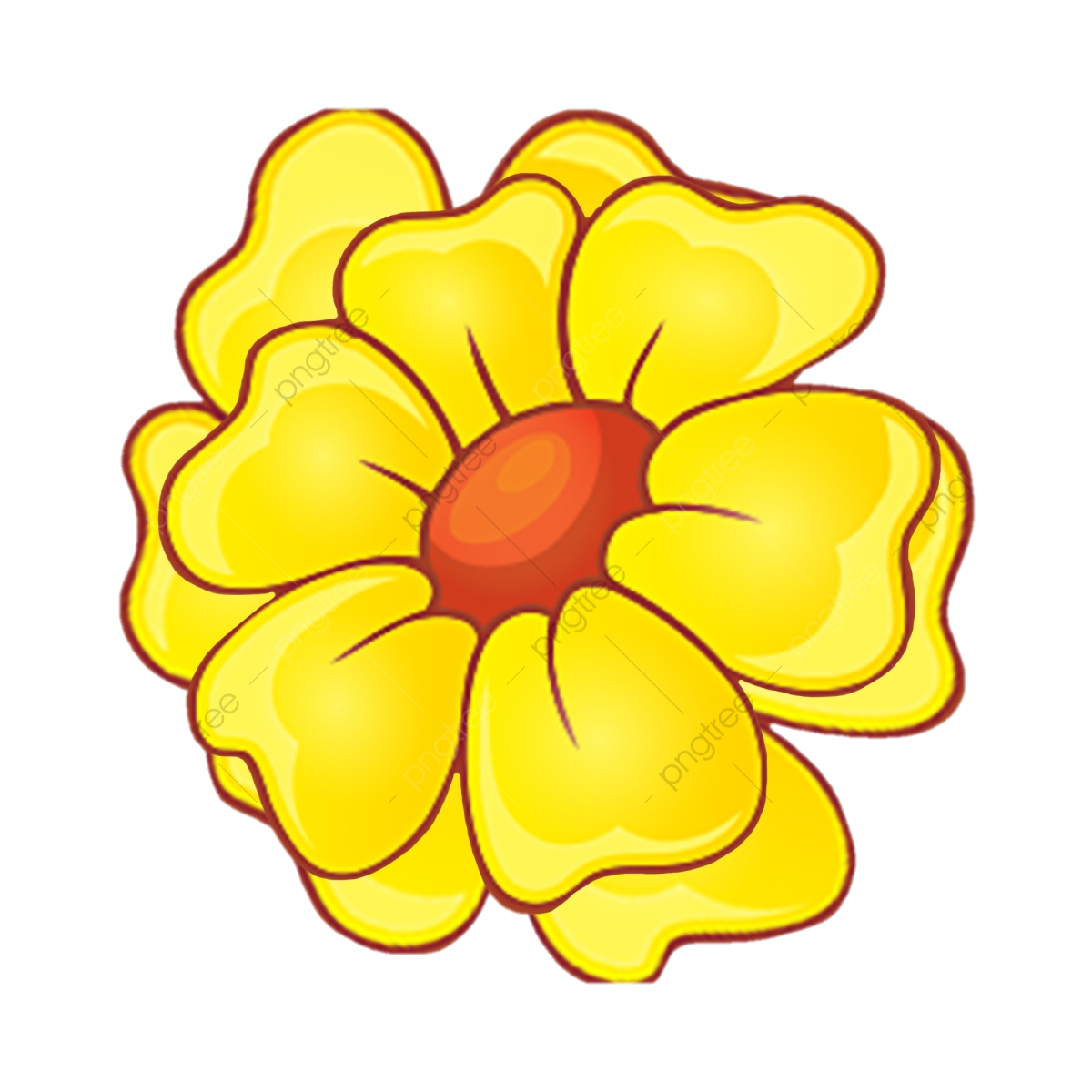 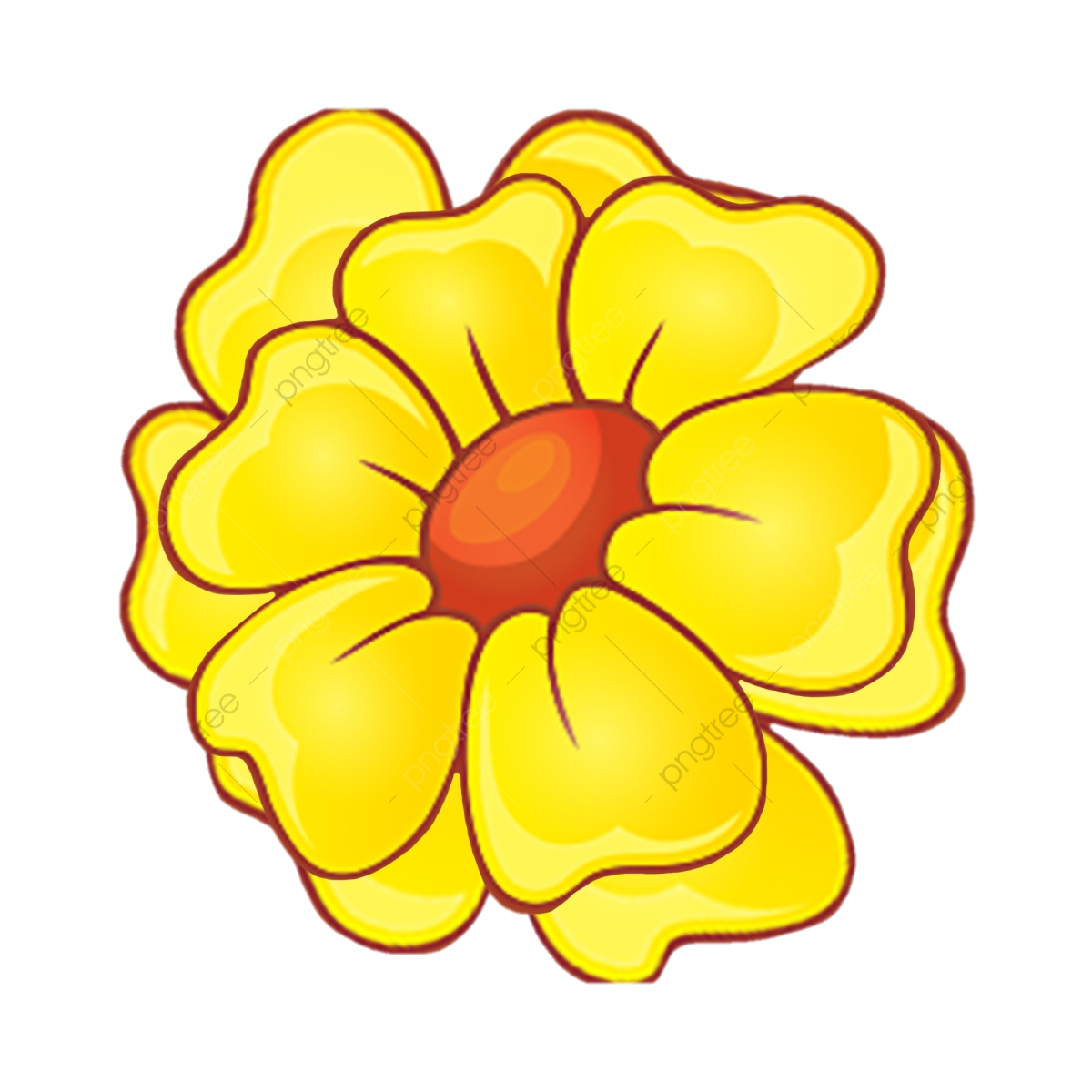 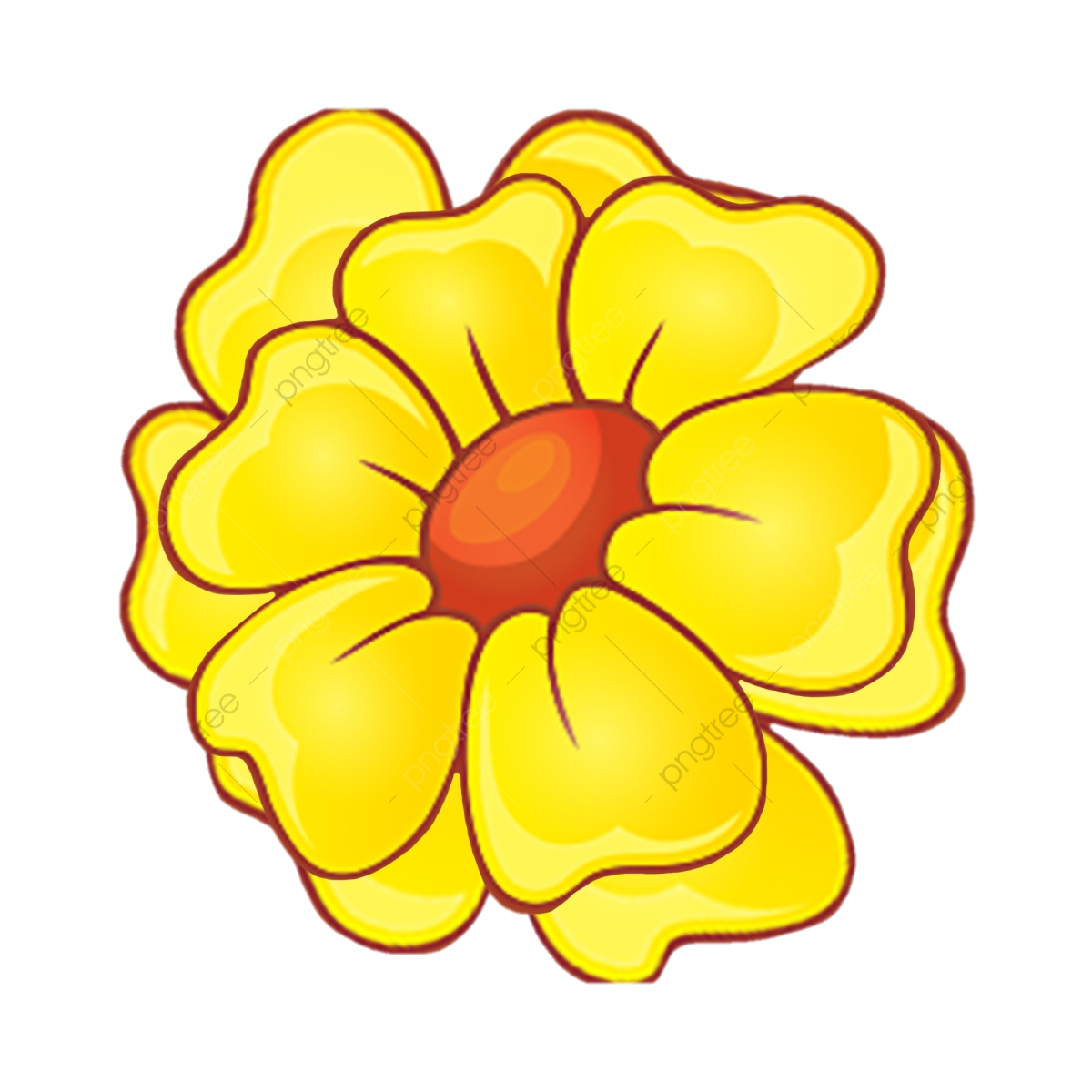 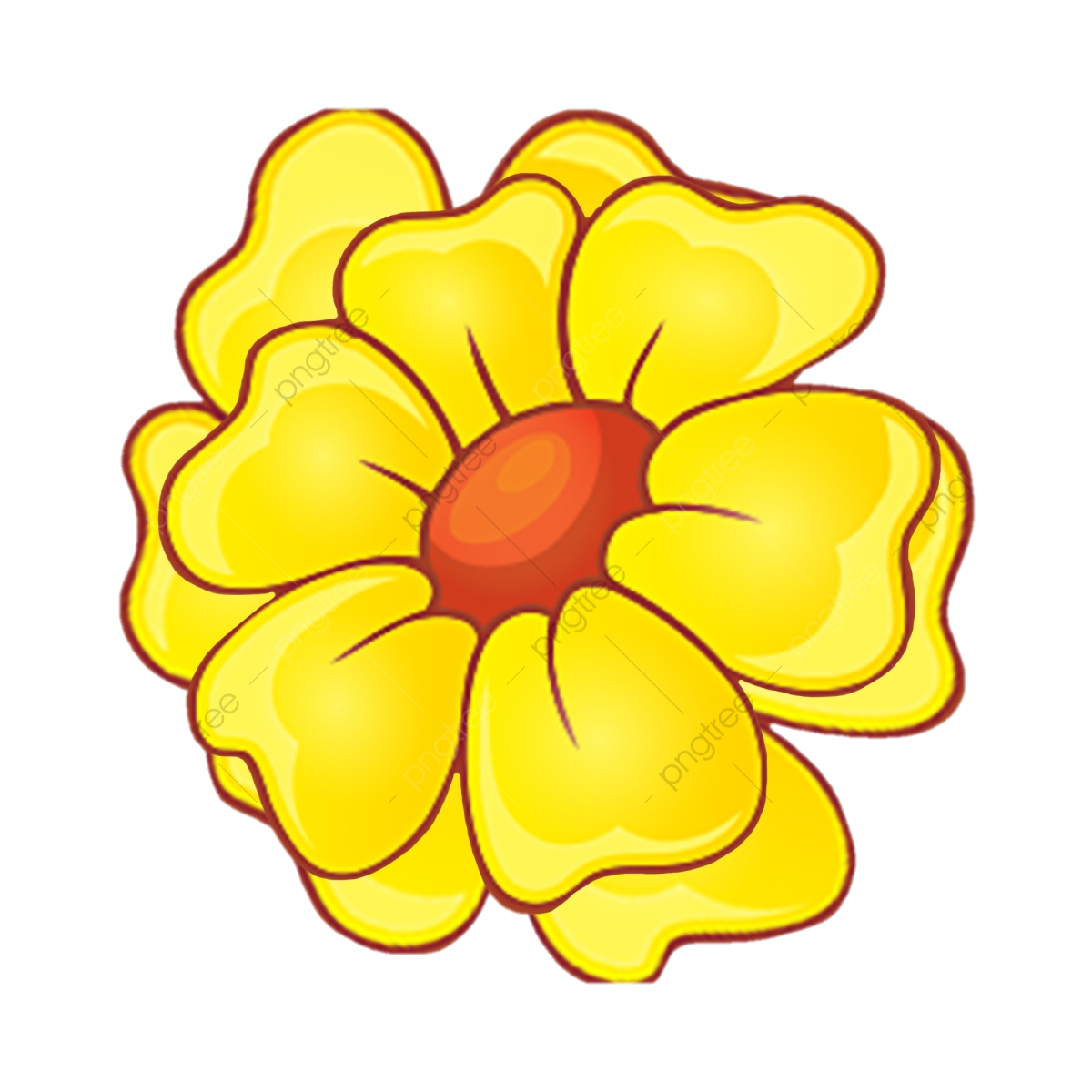 9 + 5 = ?
14
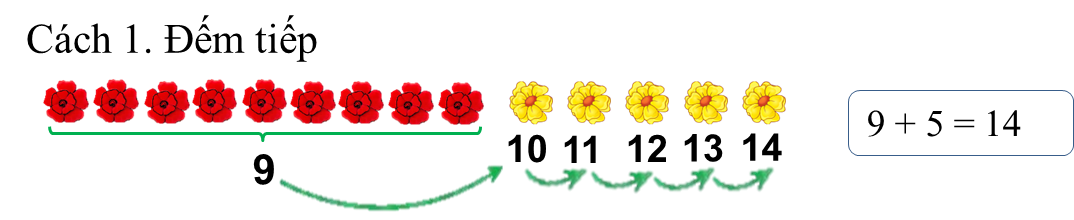 Cách 1. Đếm tiếp
14
13
10
12
11
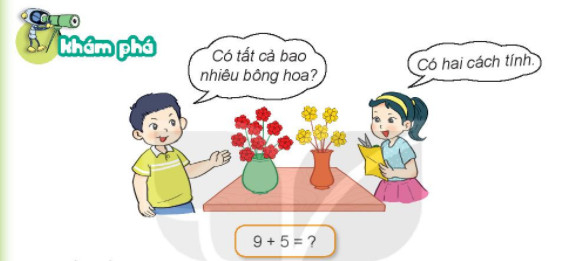 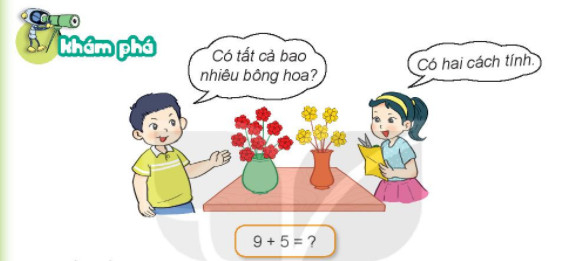 9
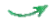 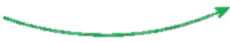 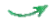 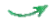 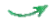 9 + 5 = 14
9 + 5 = …
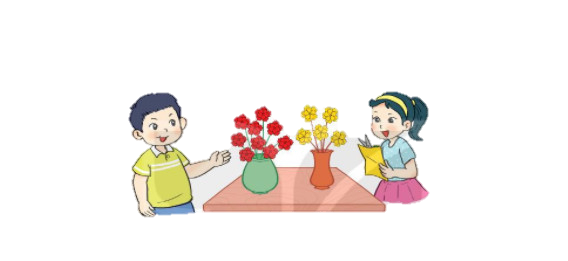 Cách 2. Tách số
9
5
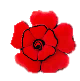 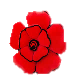 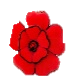 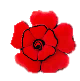 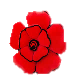 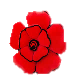 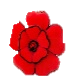 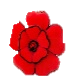 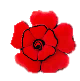 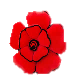 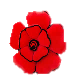 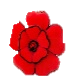 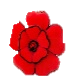 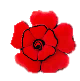 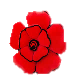 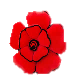 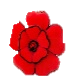 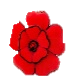 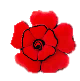 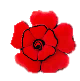 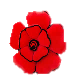 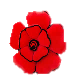 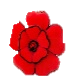 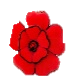 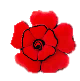 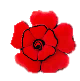 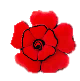 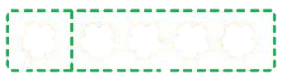 * Tách 5 = 1 + 4
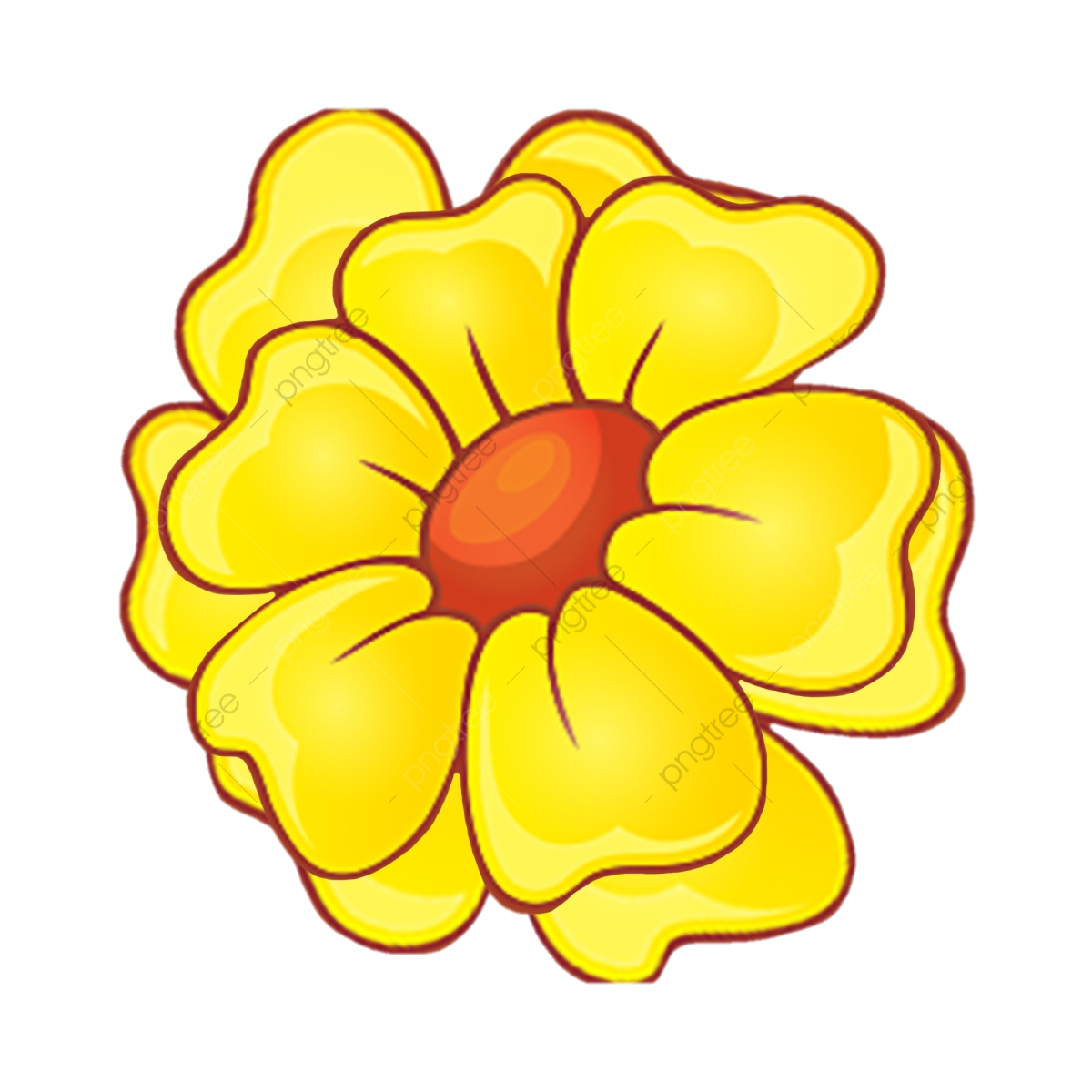 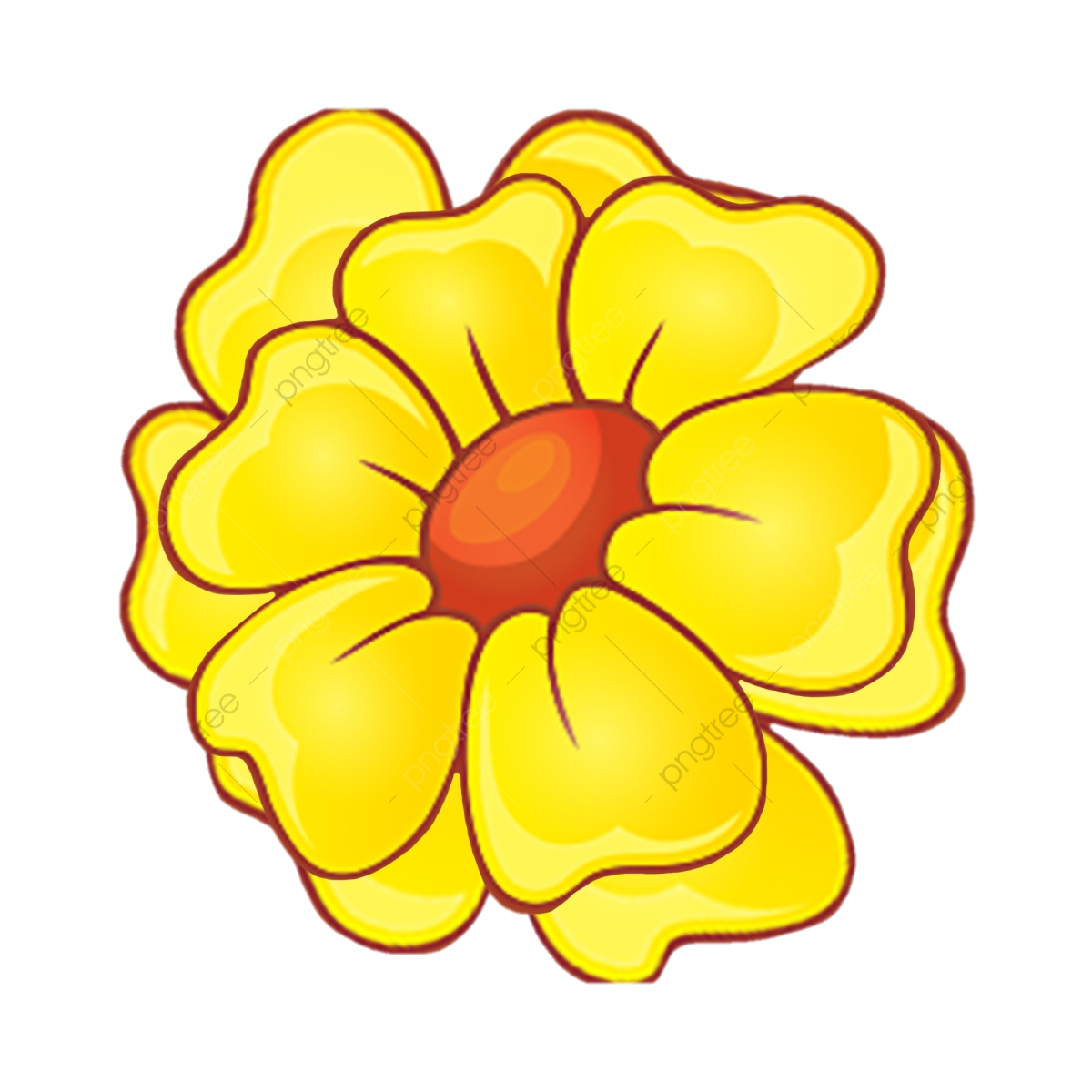 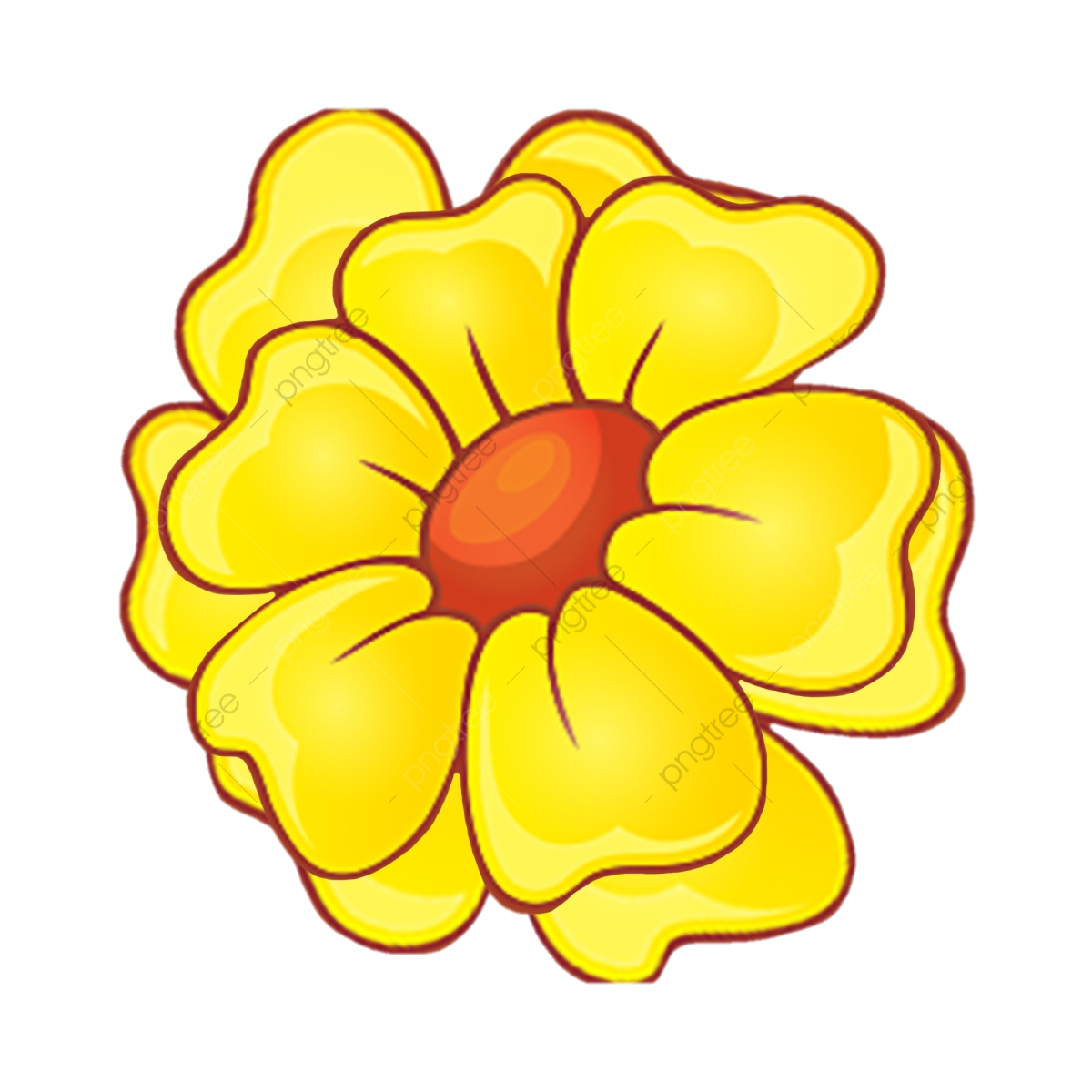 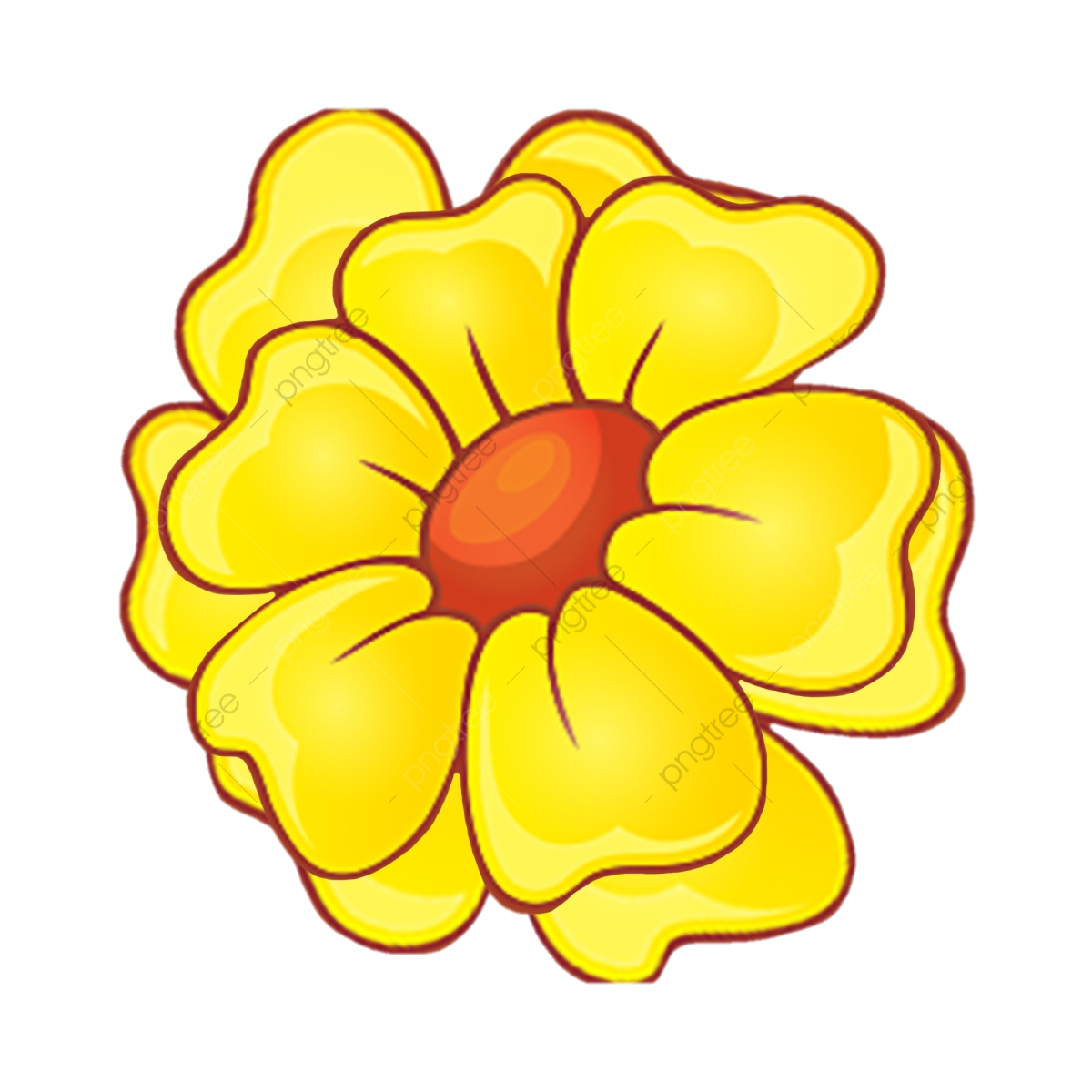 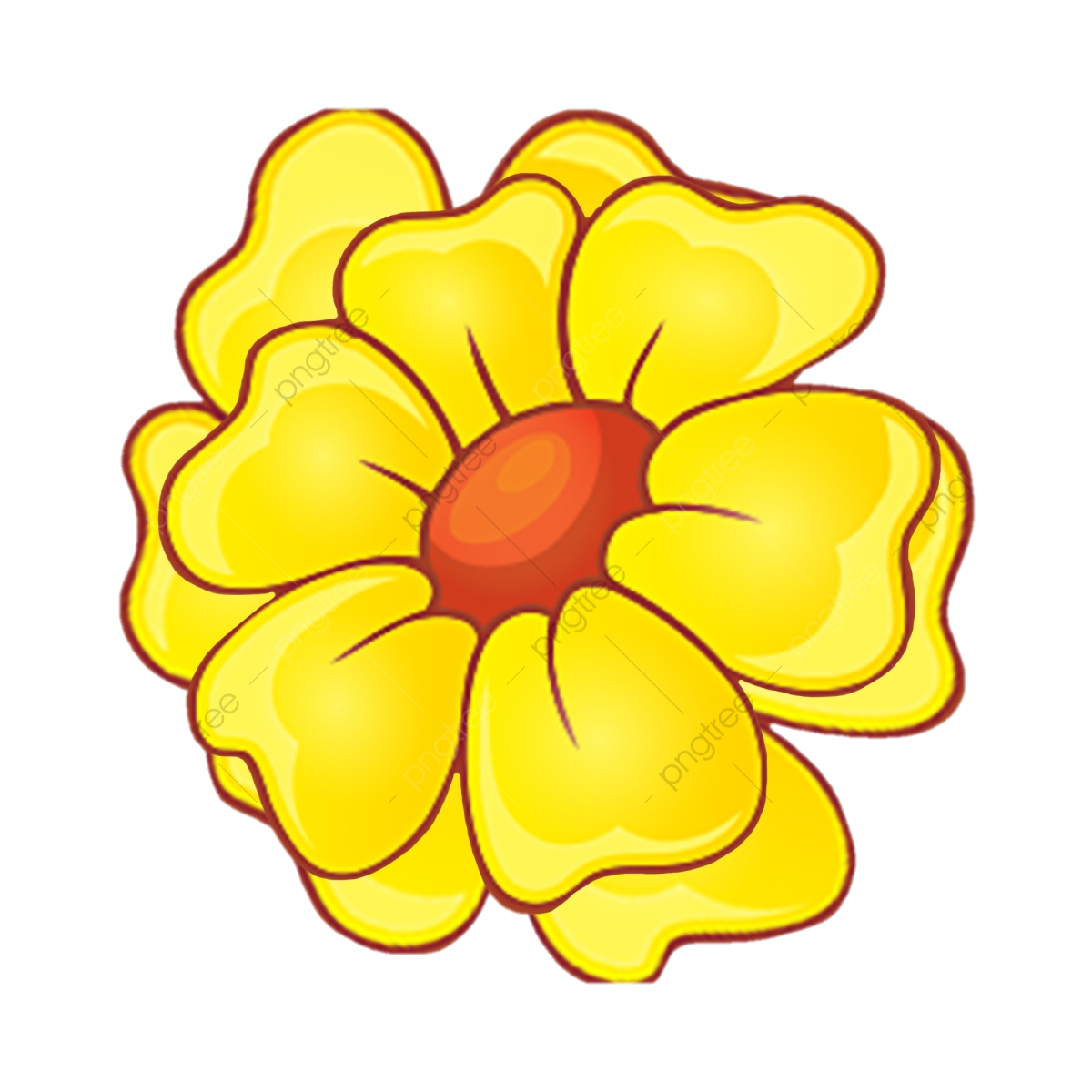 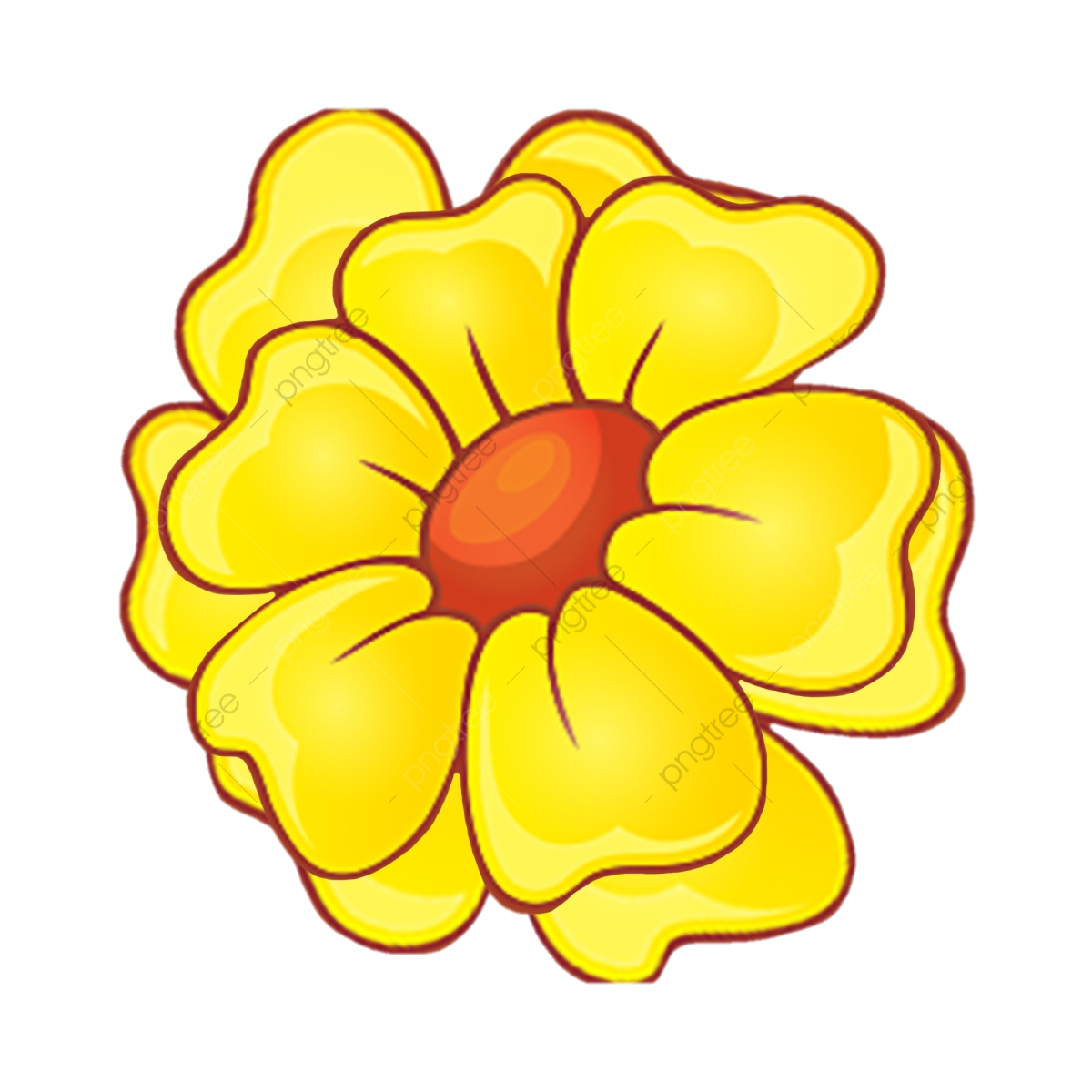 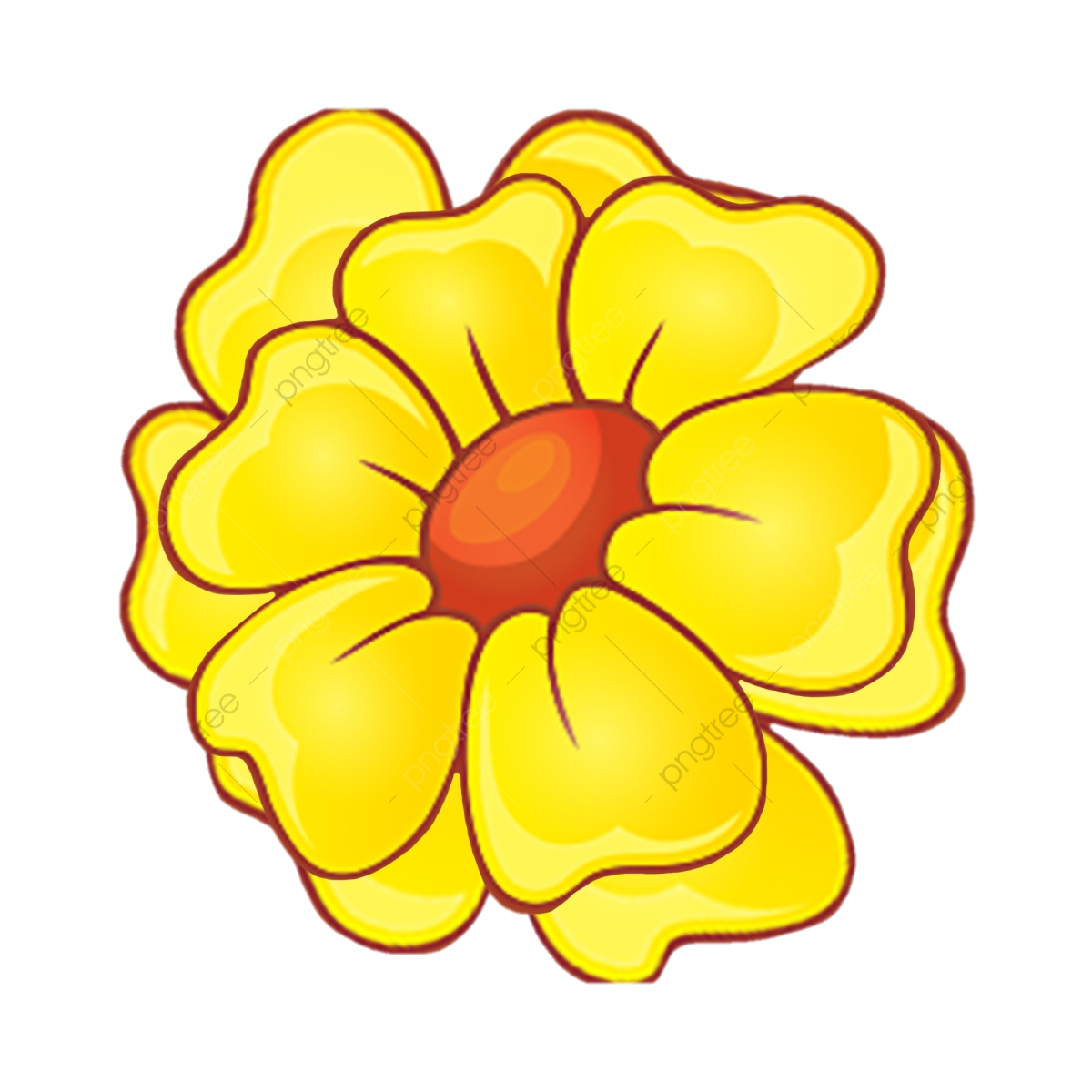 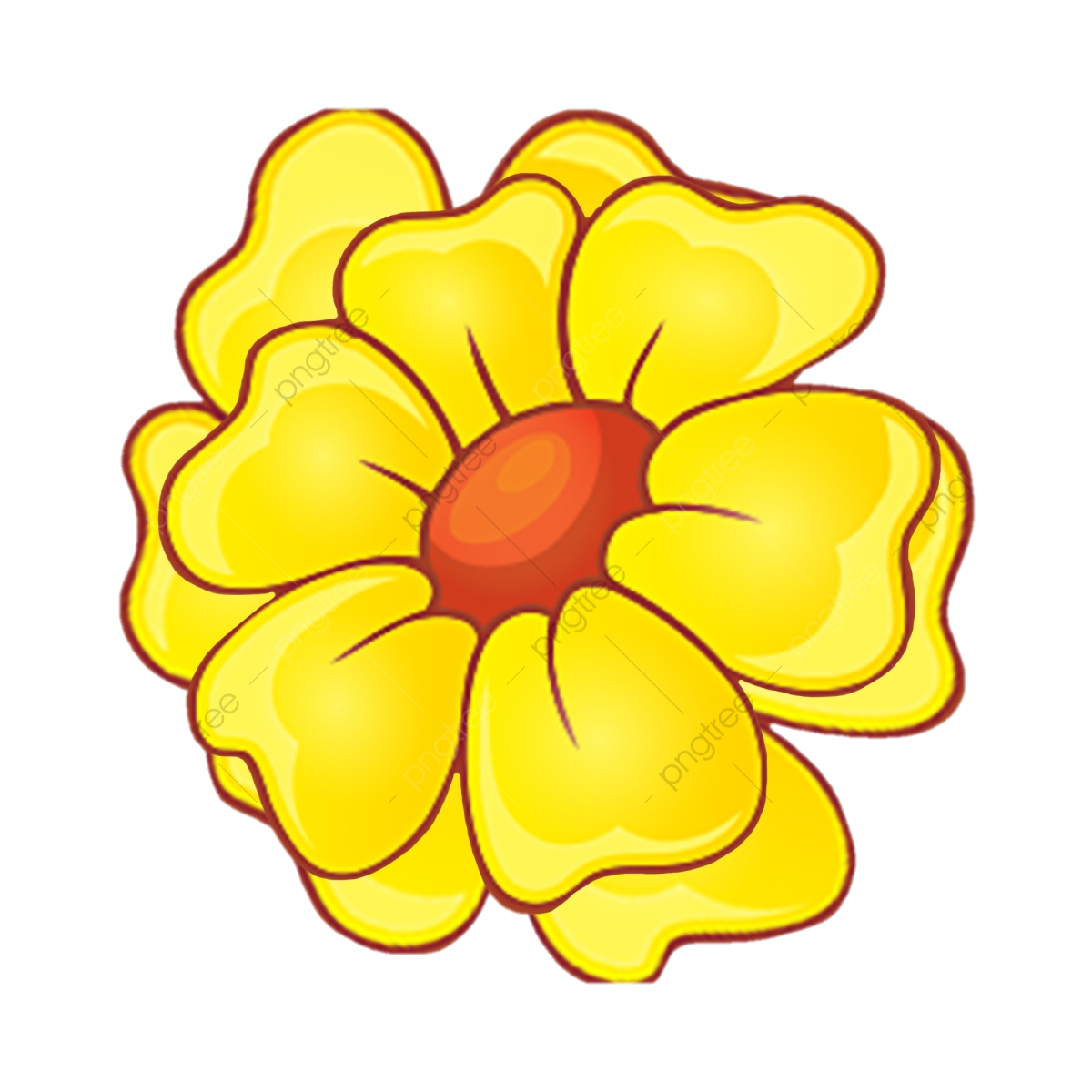 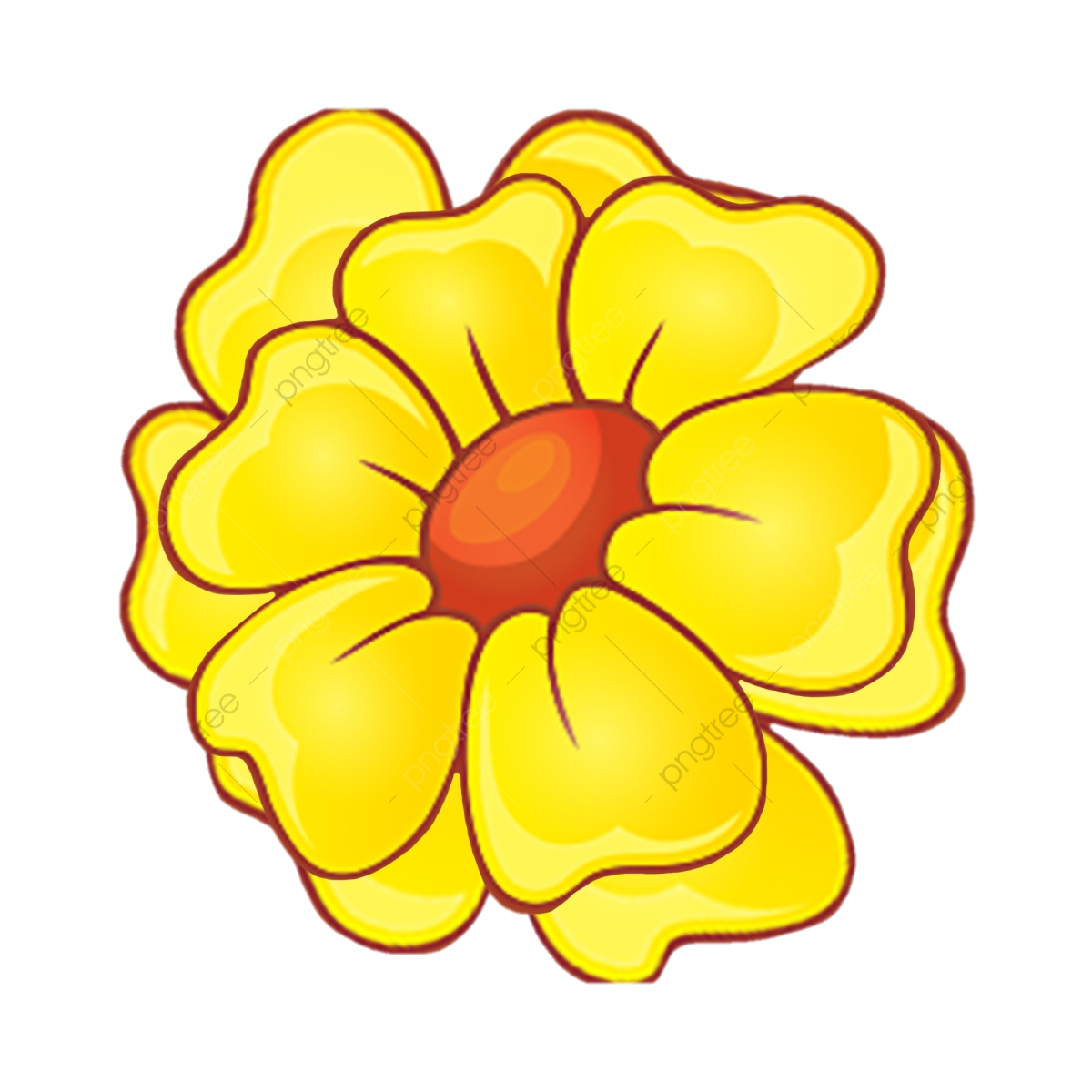 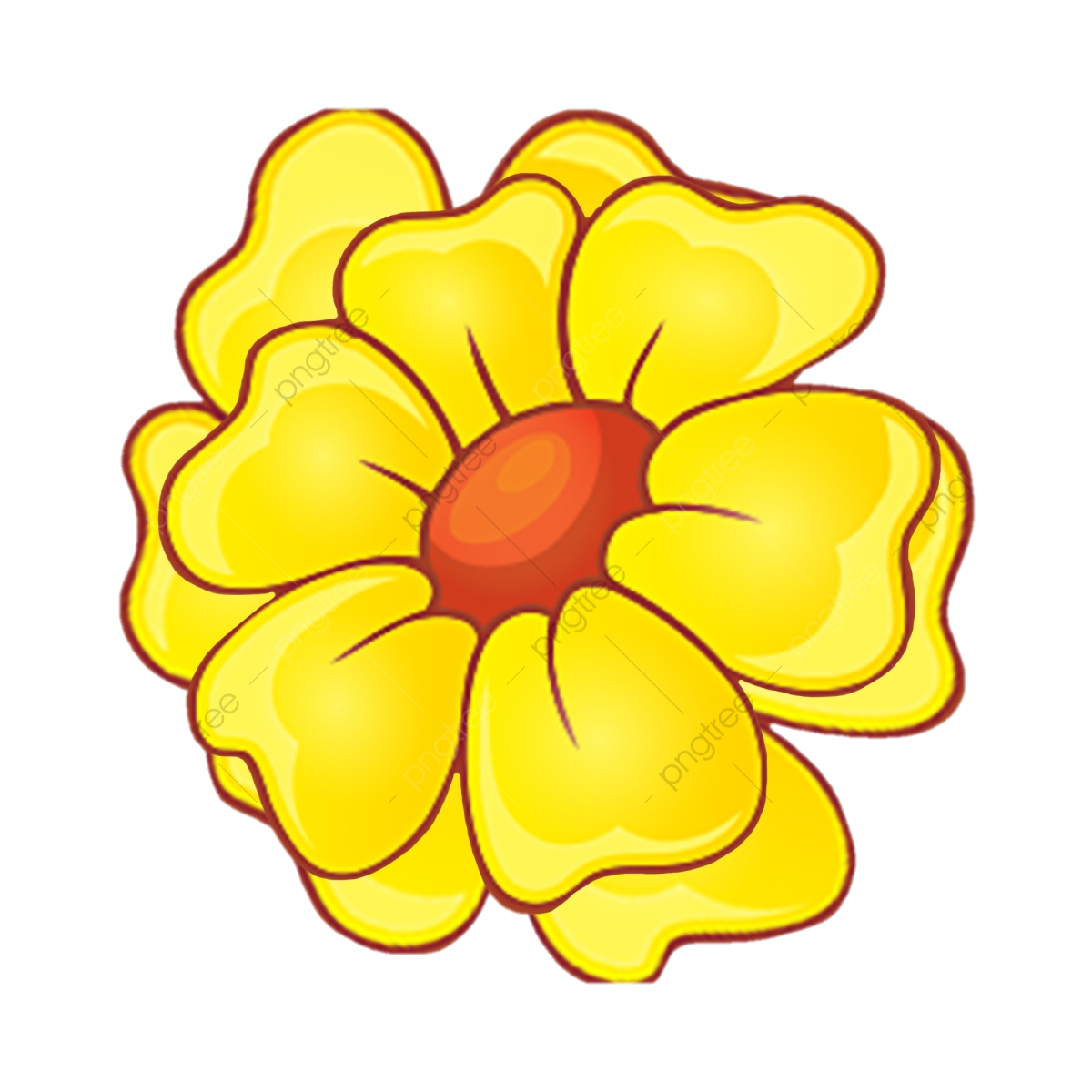 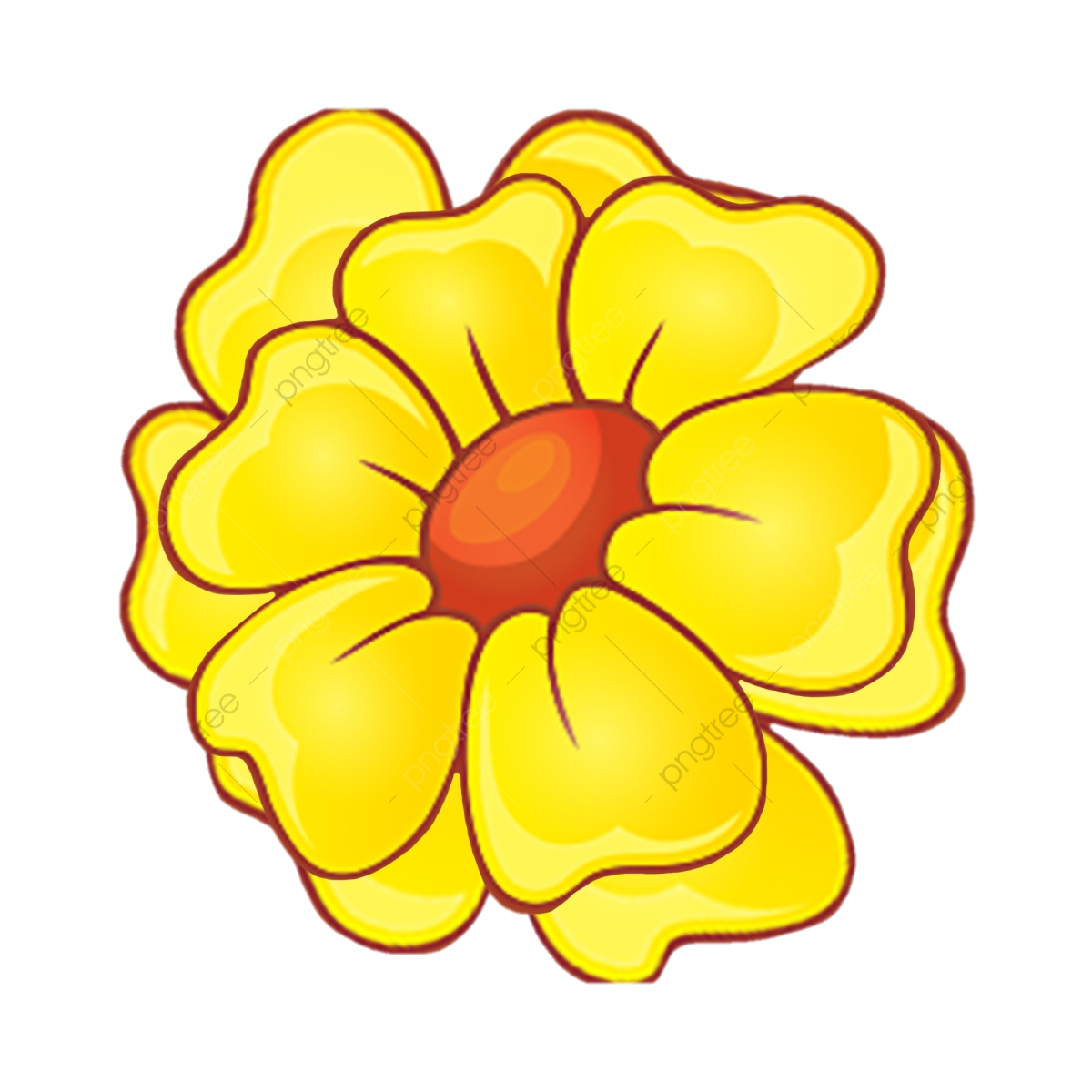 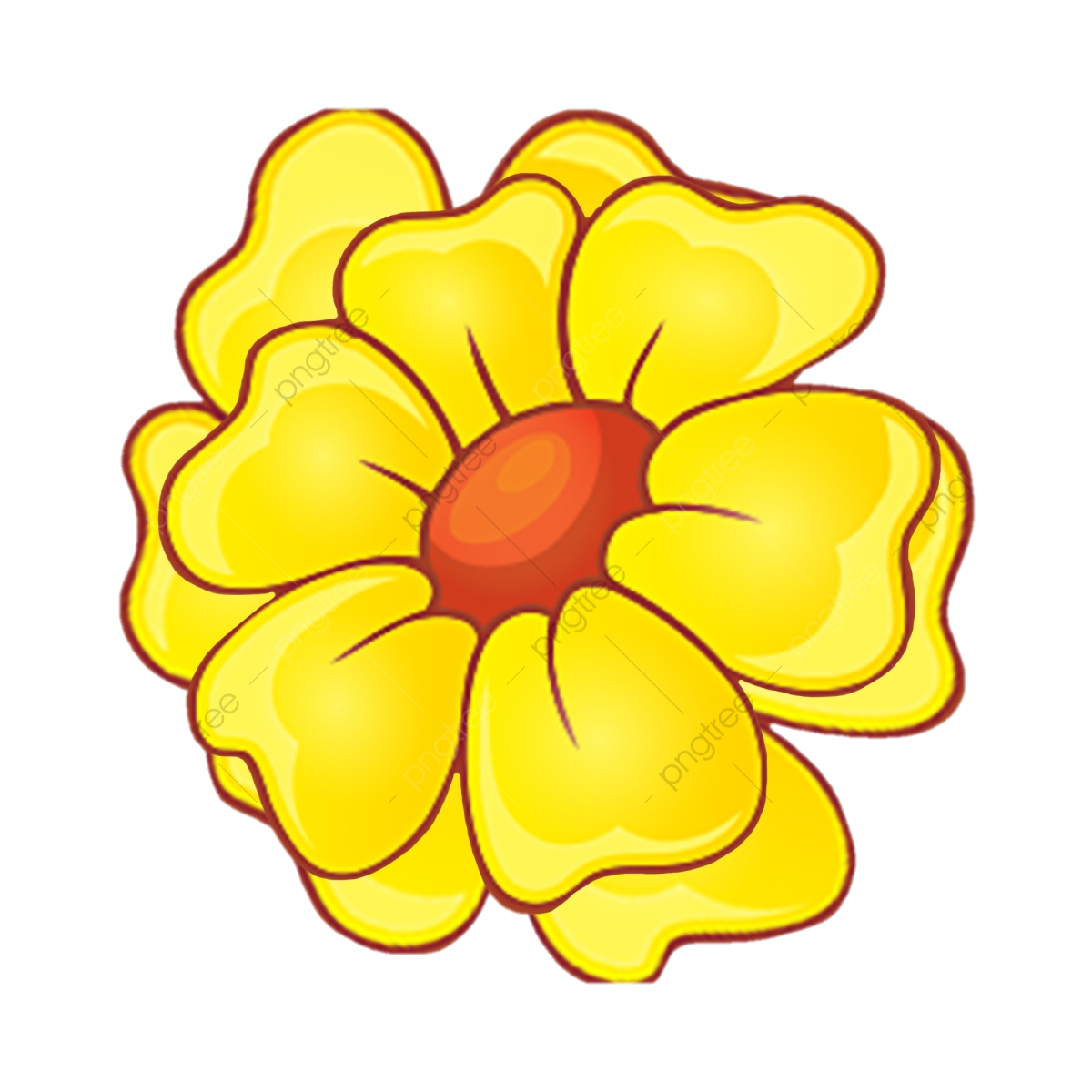 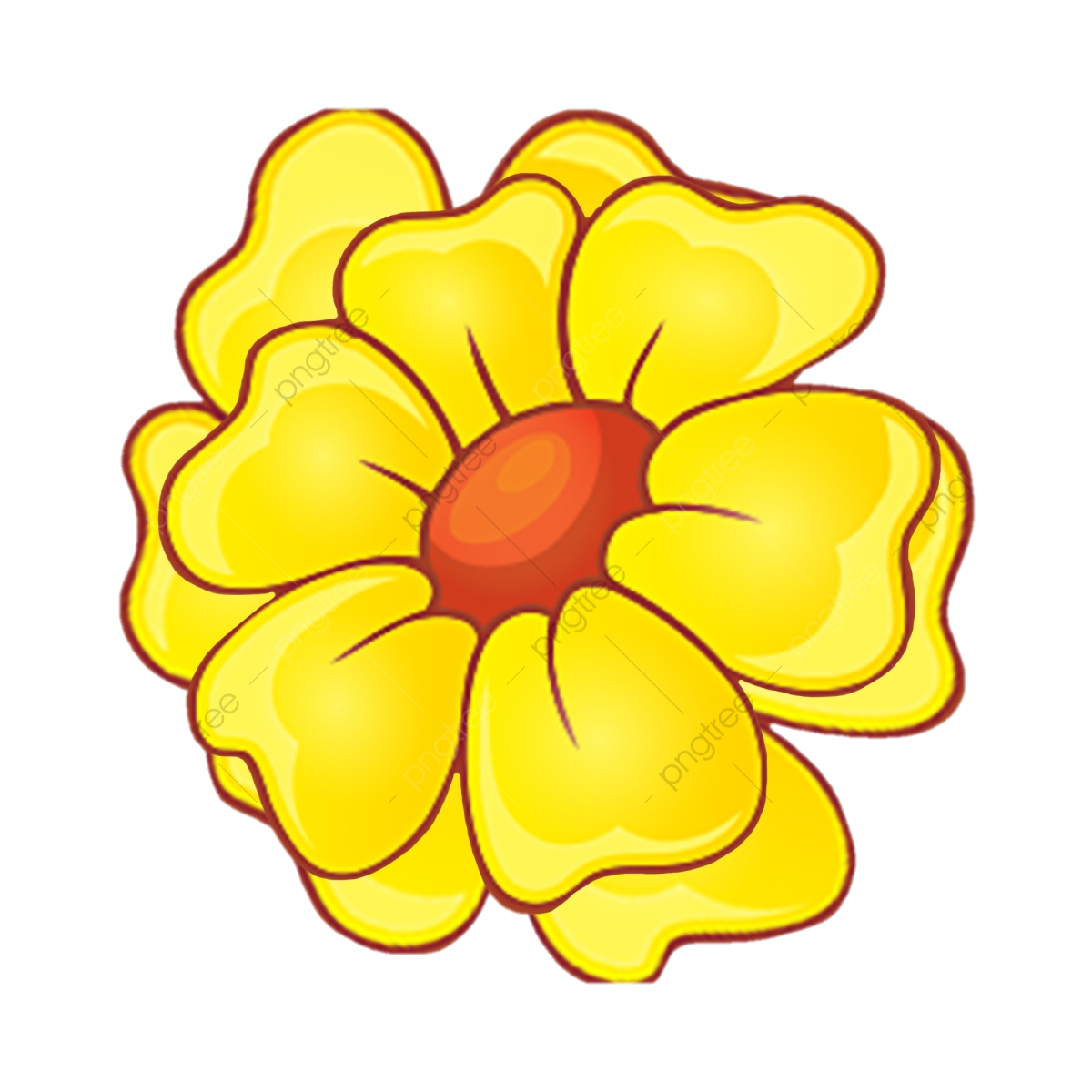 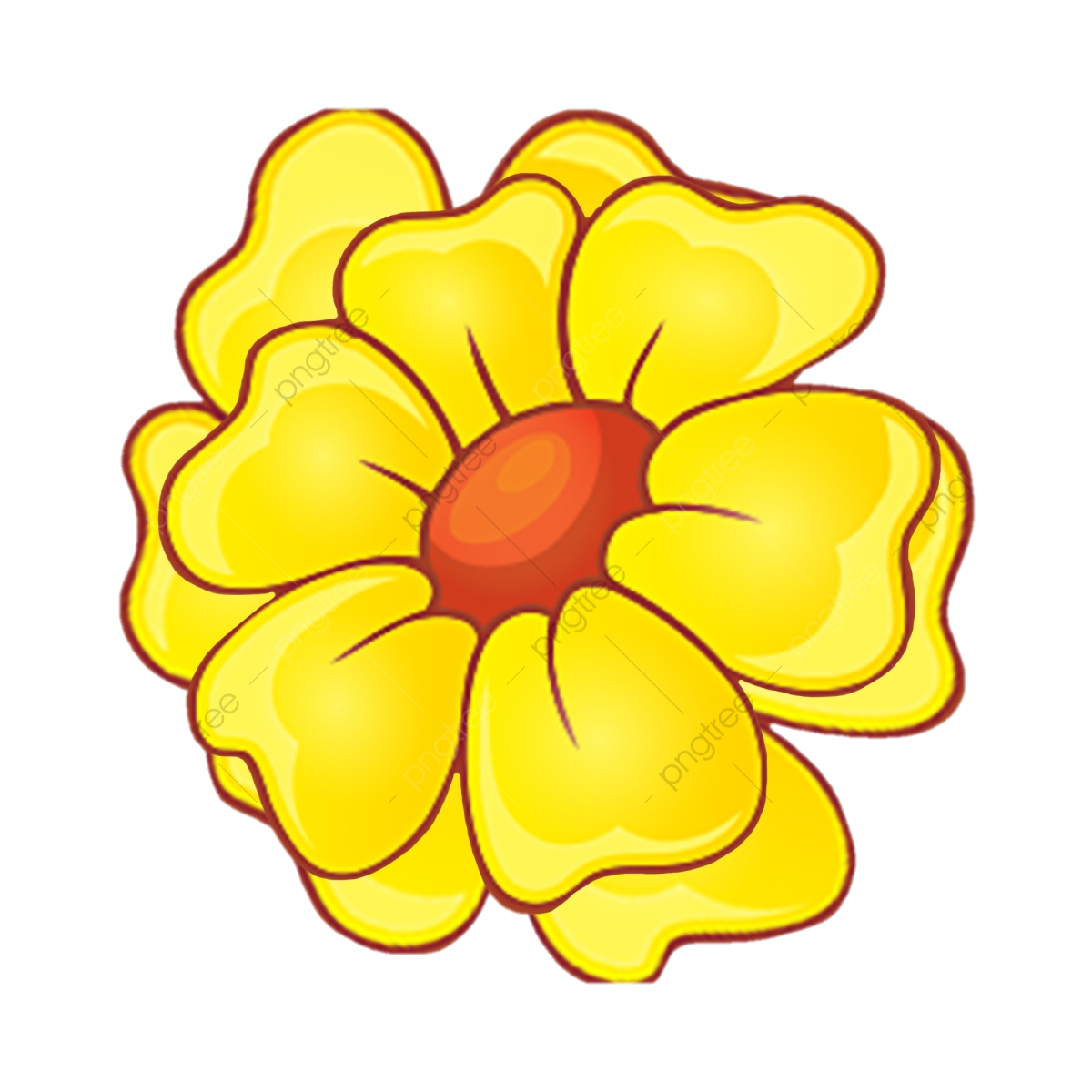 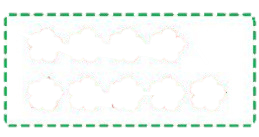 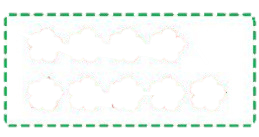 * 9 + 1 = 10
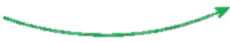 14
9 + 5 = ?
* 10 + 4 = 14
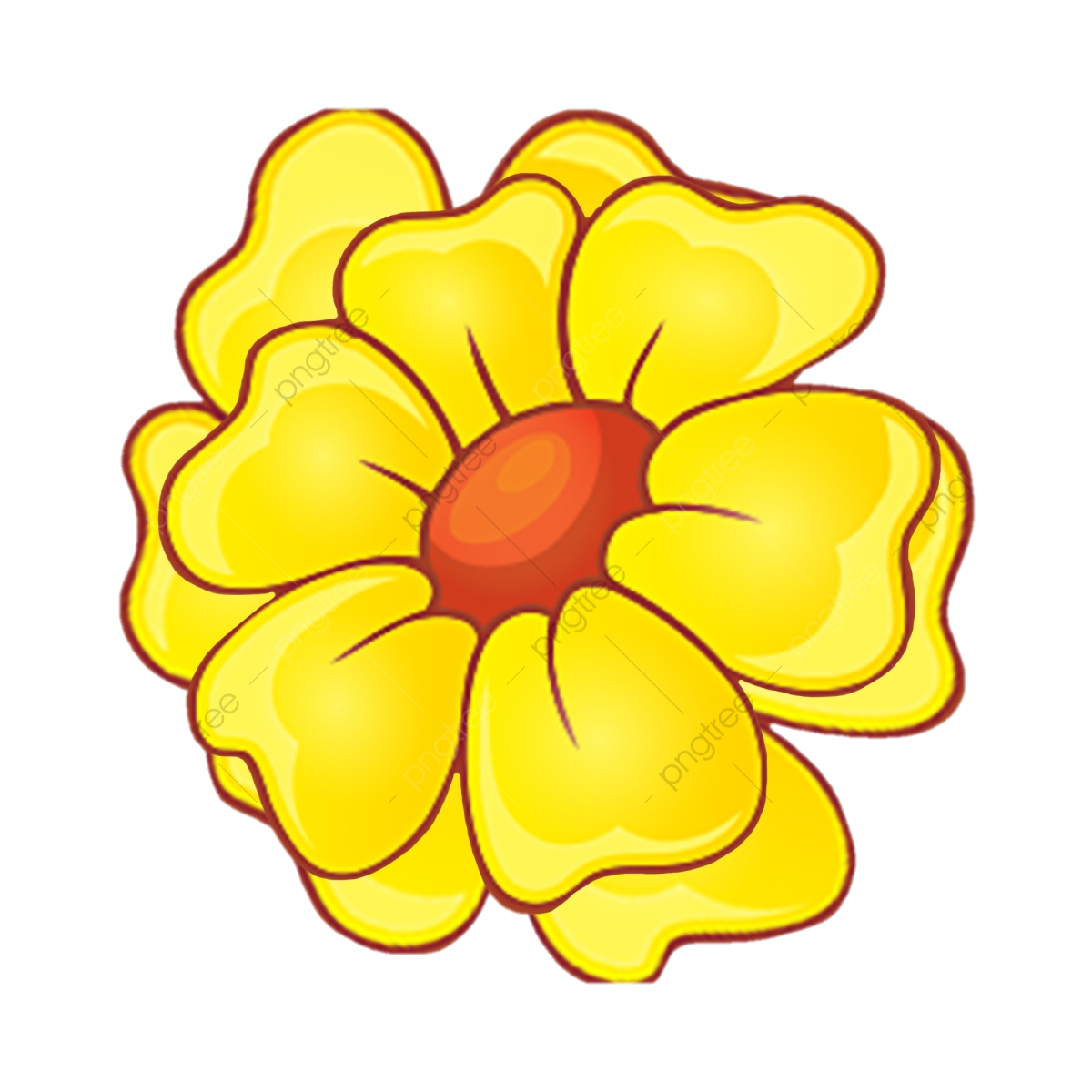 4
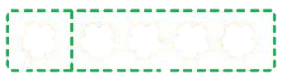 9 + 5 = 14
10
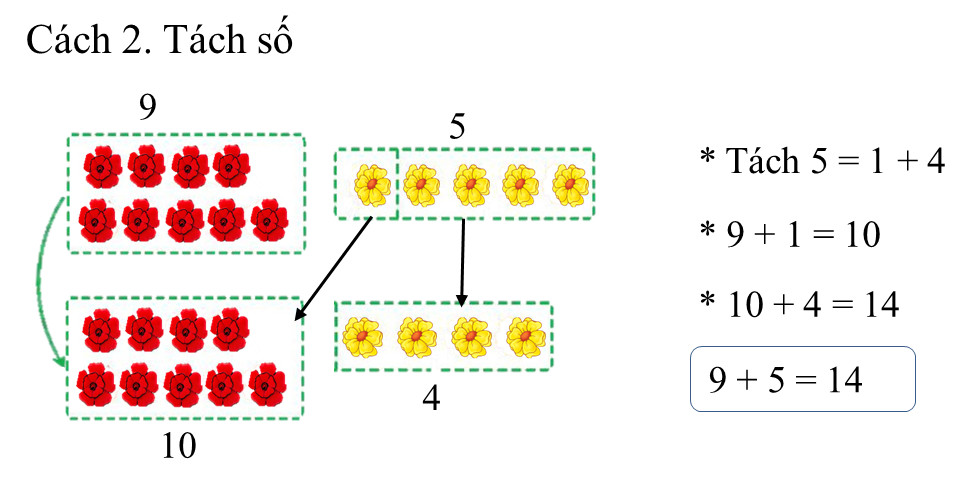 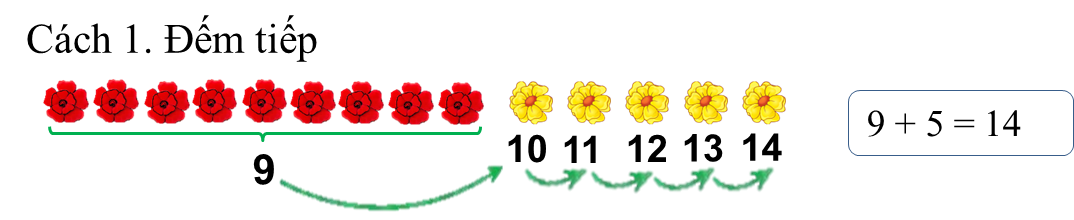 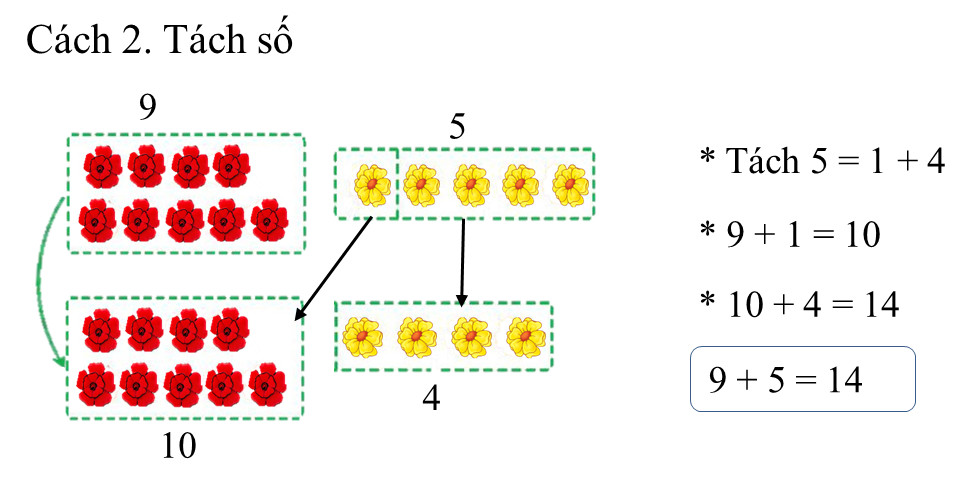 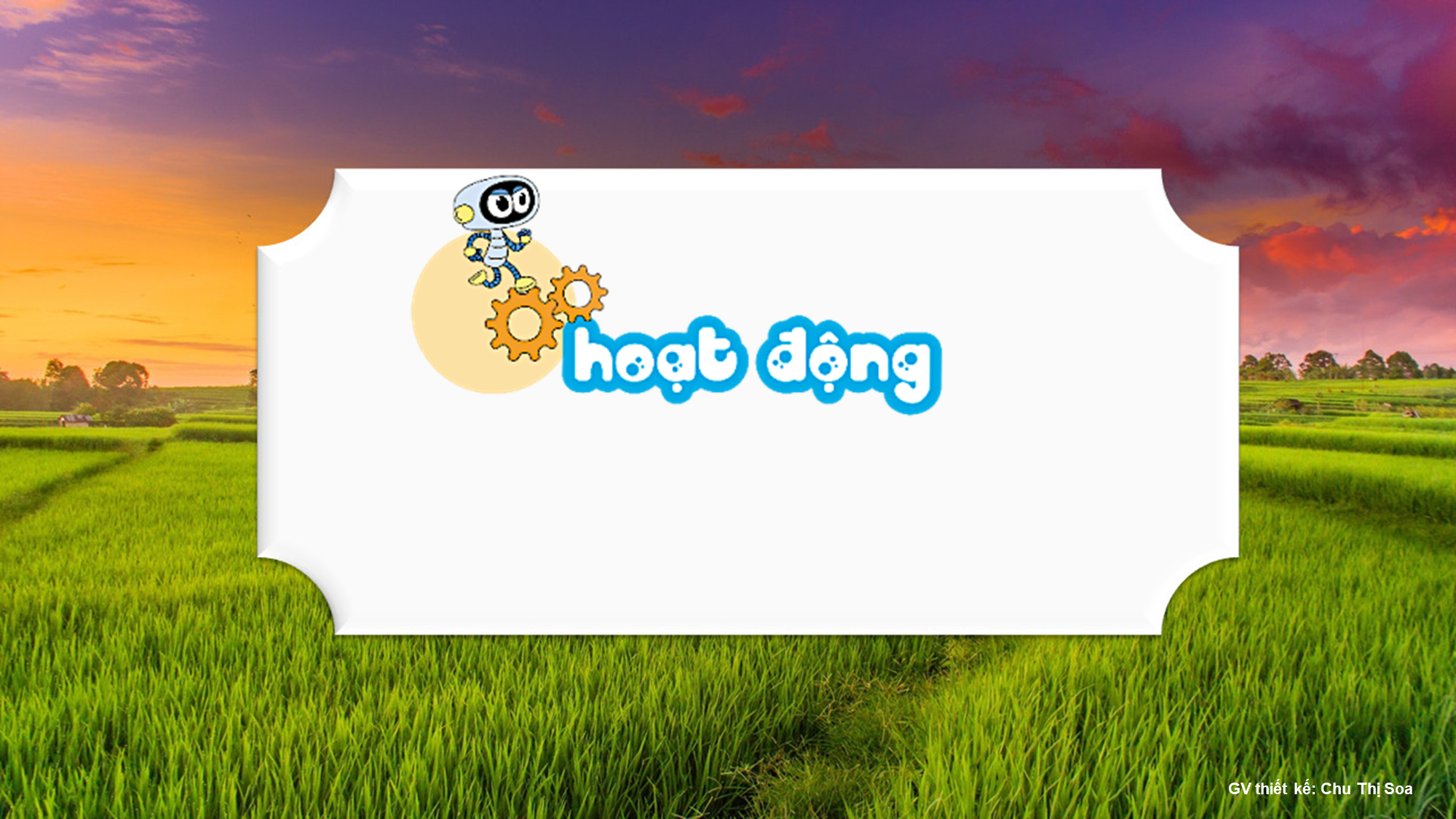 SGK/ 27
GV: Chu Thị Soa
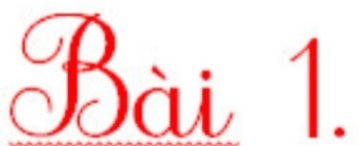 a.Tính 9 + 6
Tách 6 = 1 + 5
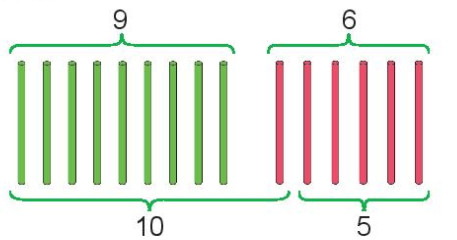 9 +  1  = 10
?
?
10 +  5  = 15
?
?
9 + 6 = 15
?
b.Tính 8 + 6
Tách 6 = 2 + 4
?
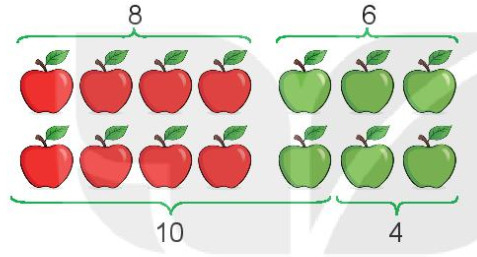 8 +  2  = 10
?
?
10 +  4  = 14
?
?
8 + 6 = 14
?
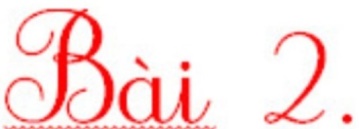 a. Tính 9 + 2
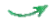 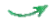 9 + 2 = 11
Đếm tiếp: 9, 10 , 11
?
?
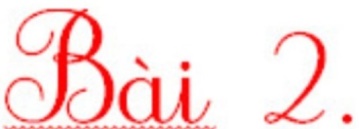 b.
?
Tách 7 = 1 + 6
Tách 3 = 1 + 2
?
?
9 +  1  = 10
9 +  1  = 10
?
?
?
?
10 +  6  = 16
10 +  2  = 12
?
?
?
?
9 + 7 = 16
?
9 + 3 = 12
?
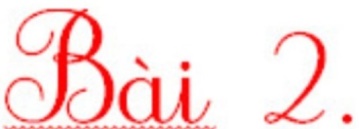 b.
?
Tách 7 = 1 + 6
Tách 3 = 1 + 2
?
?
9 +  1  = 10
9 +  1  = 10
?
?
?
?
10 +  6  = 16
10 +  2  = 12
?
?
?
?
9 + 7 = 16
?
9 + 3 = 12
?
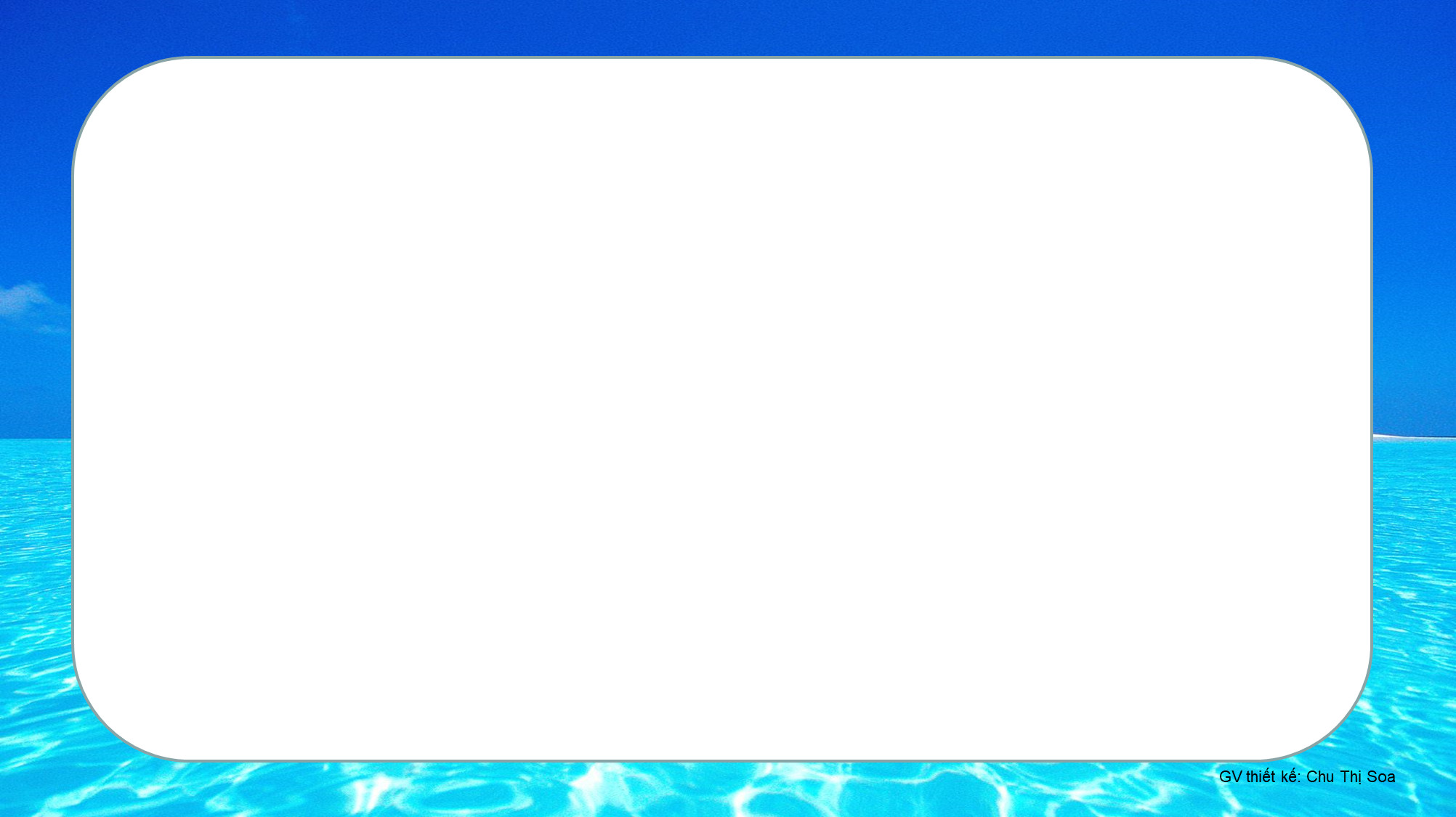 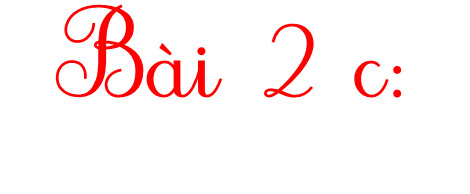 8 + 3 =

8 + 5 =
9 + 4 =